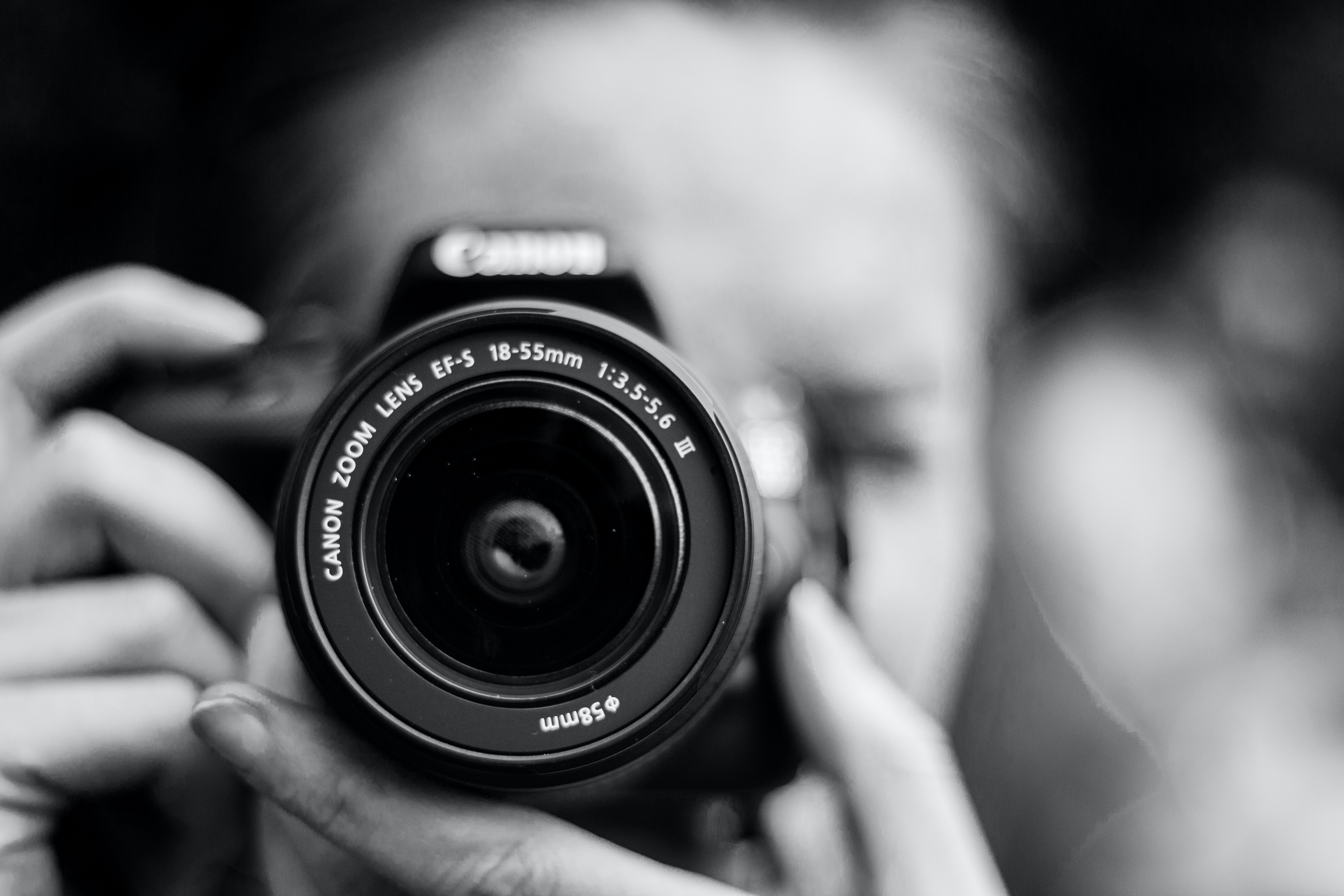 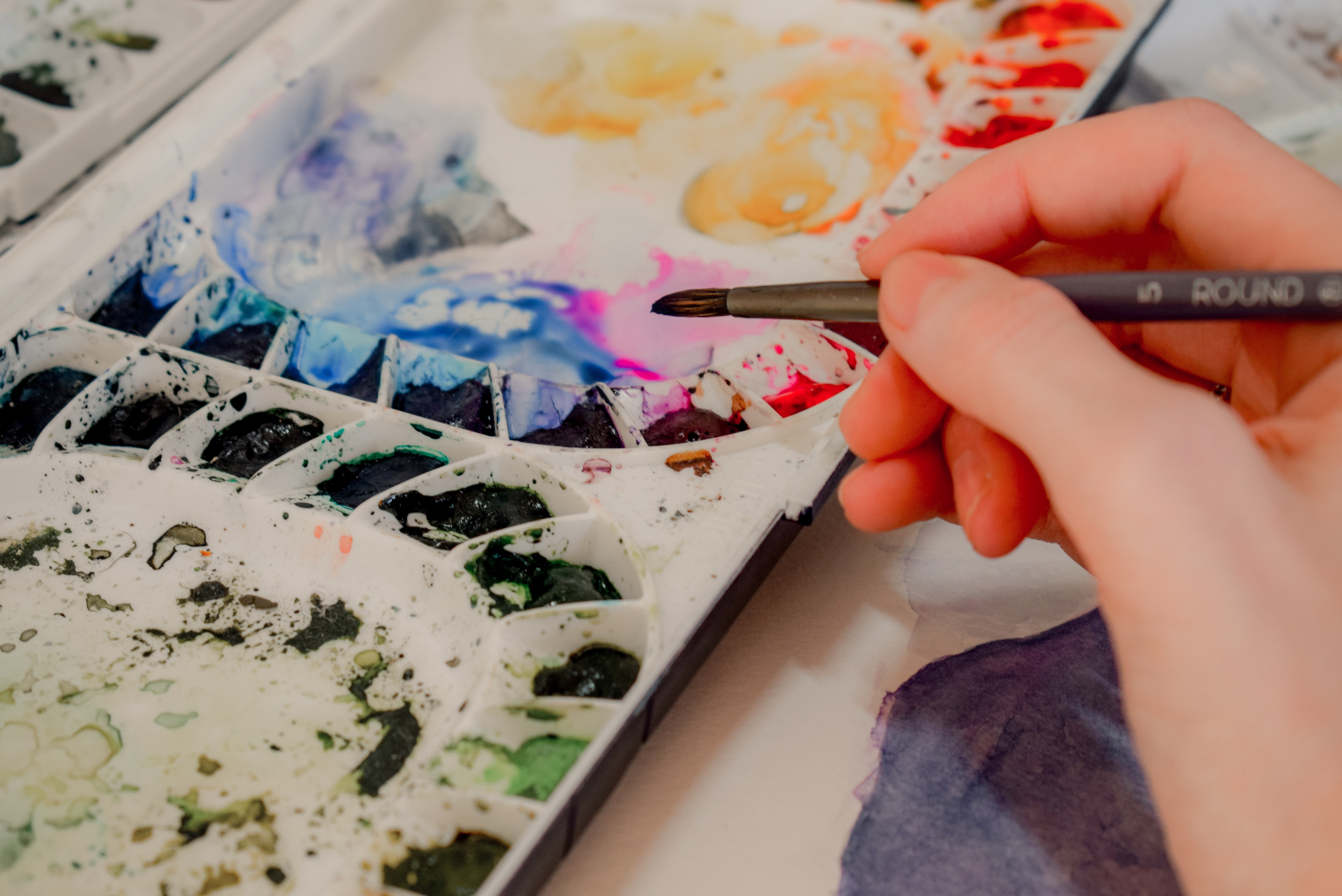 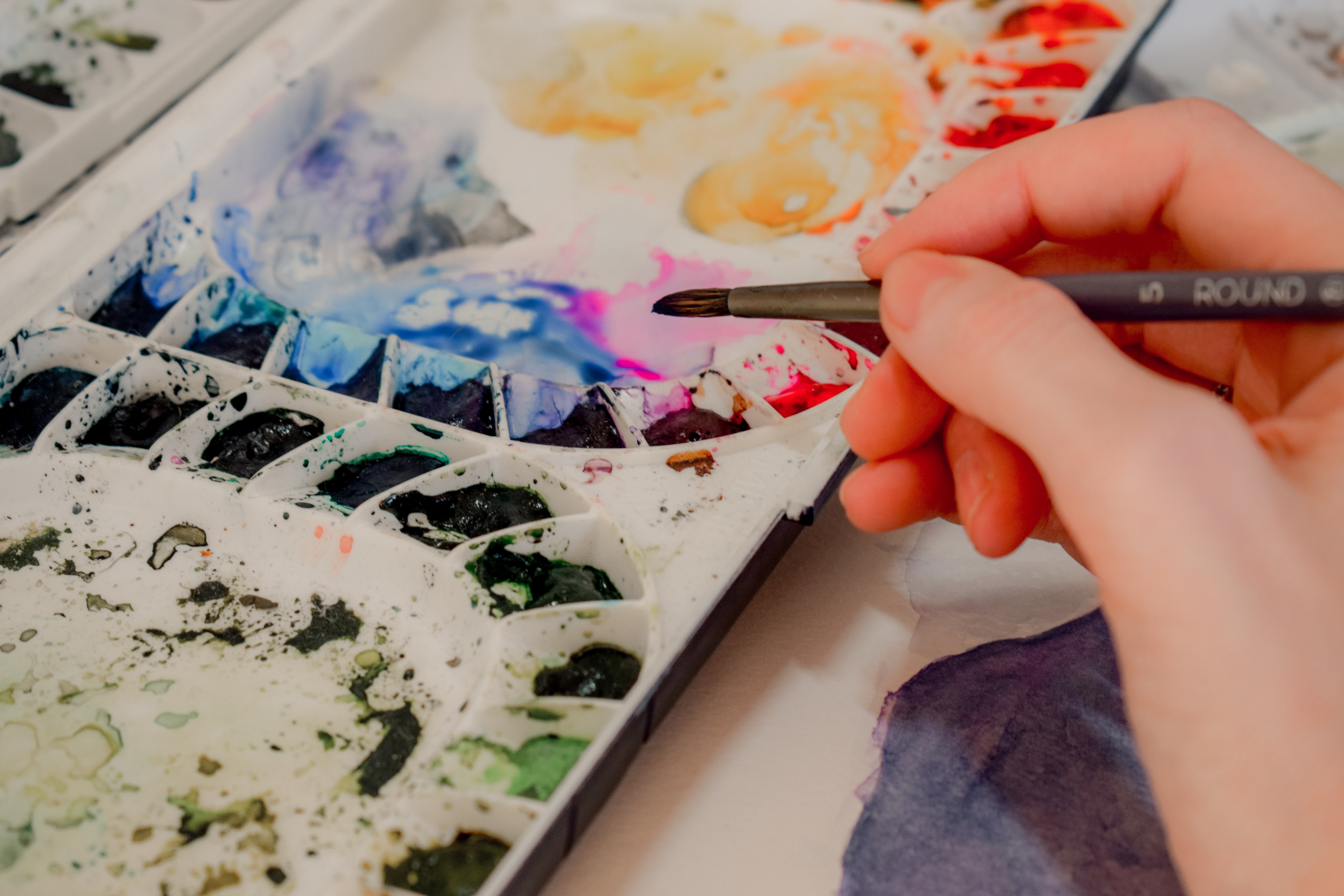 VISUAL ARTS
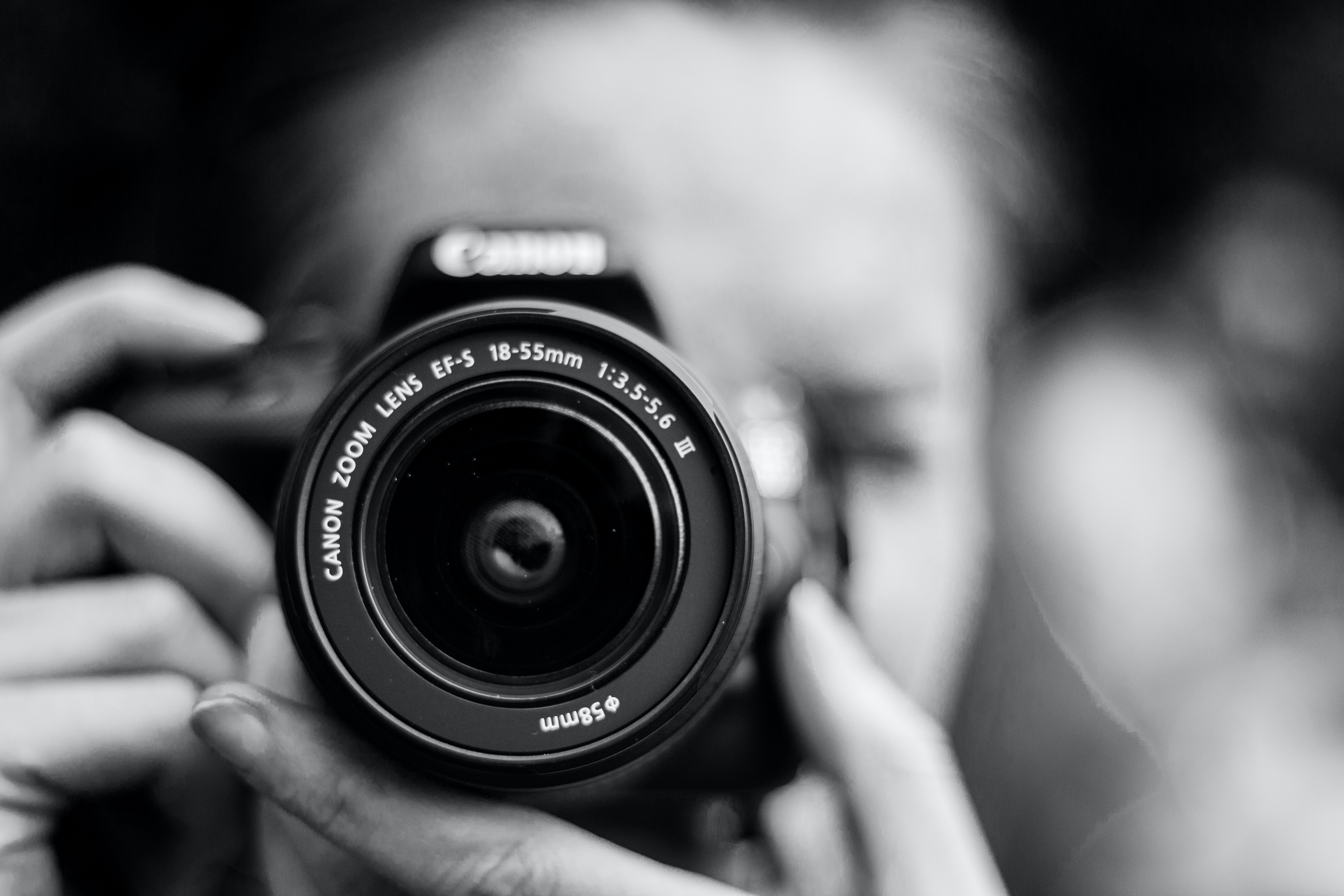 VISUAL DESIGN
PHOTOGRAPHY, VIDEO and DIGITAL MEDIA
CERAMICS
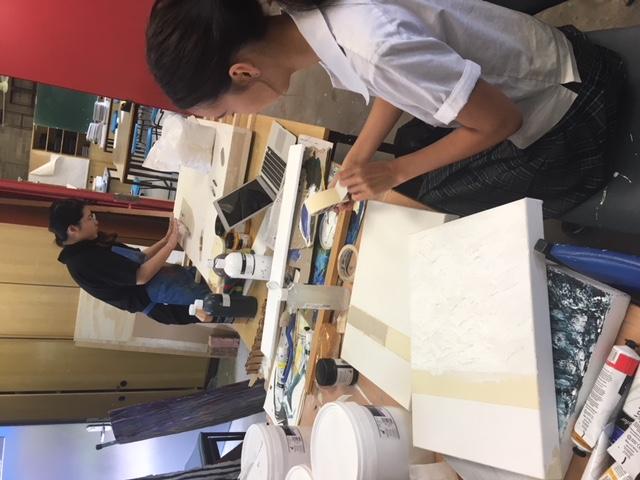 ALL SUBJECTS ARE WEIGHTED

60% PRACTICAL

40% THEORY
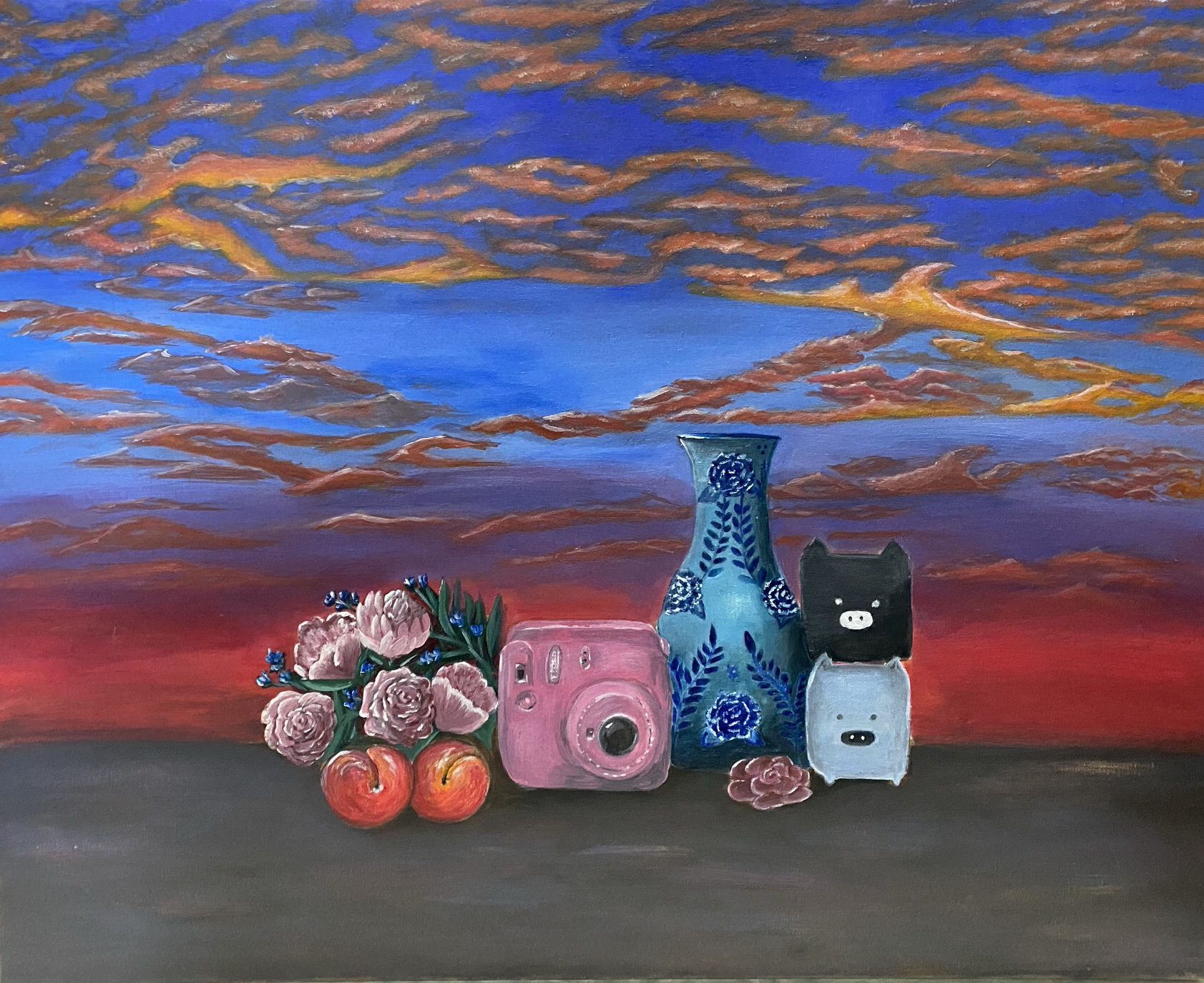 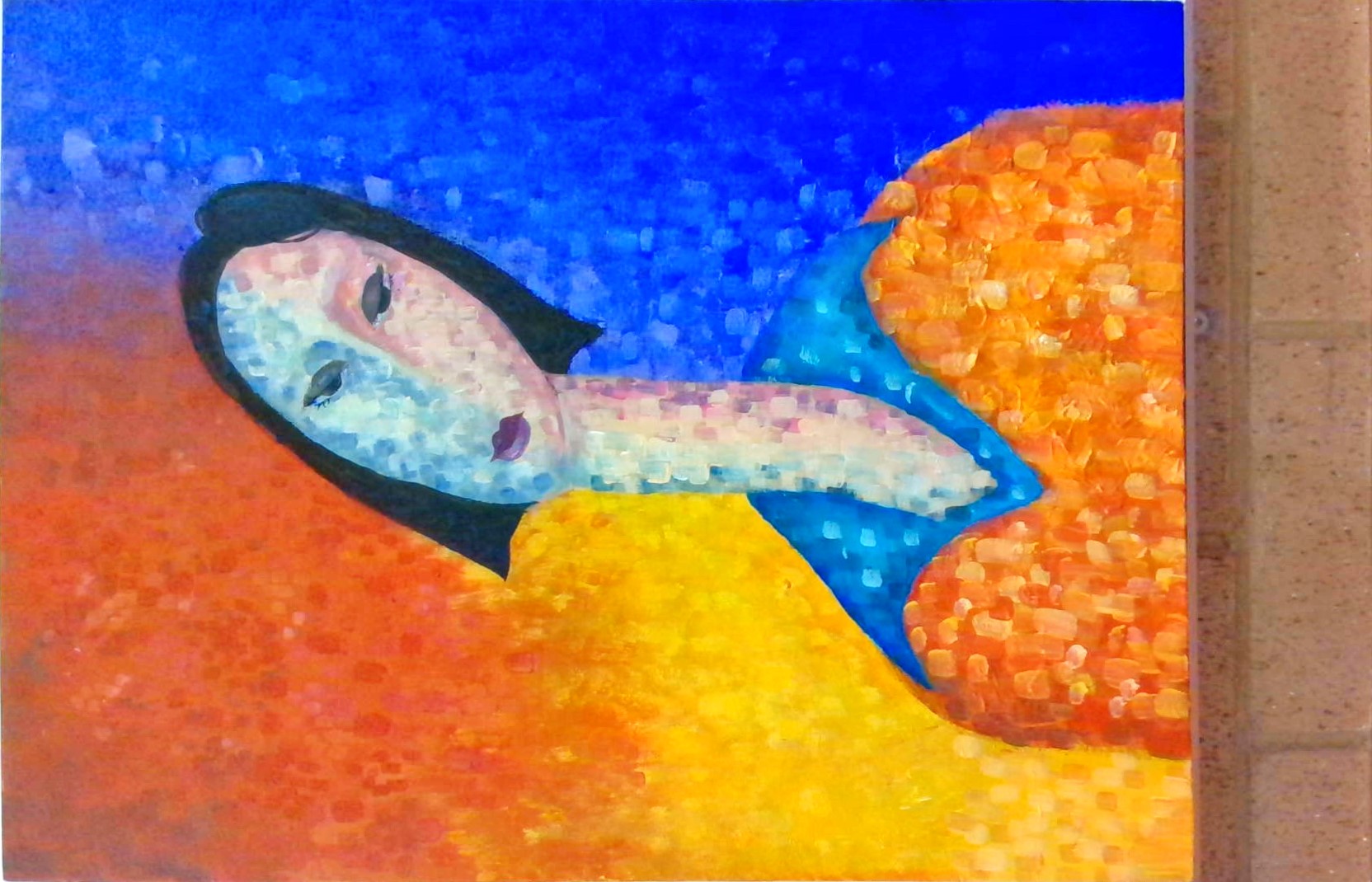 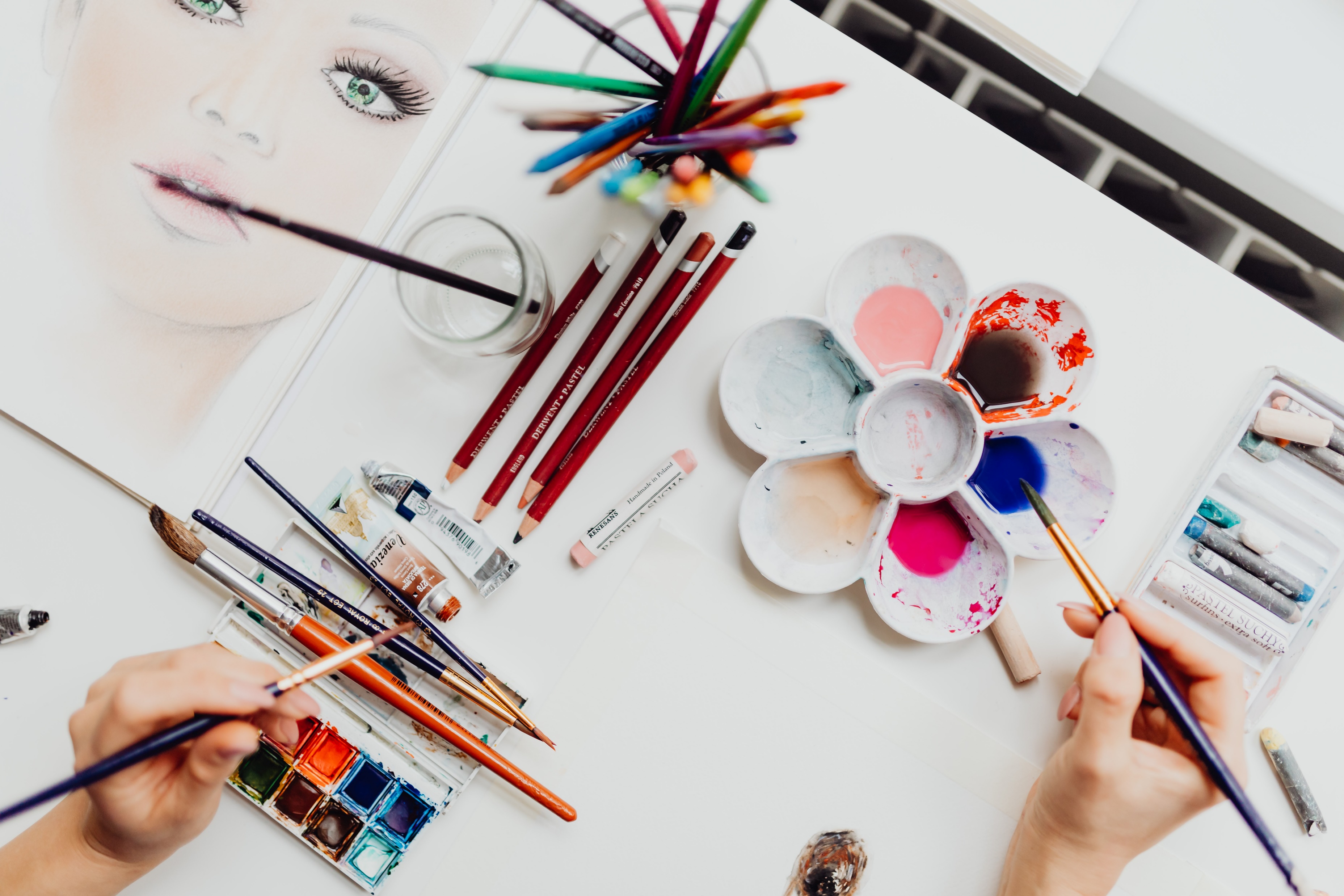 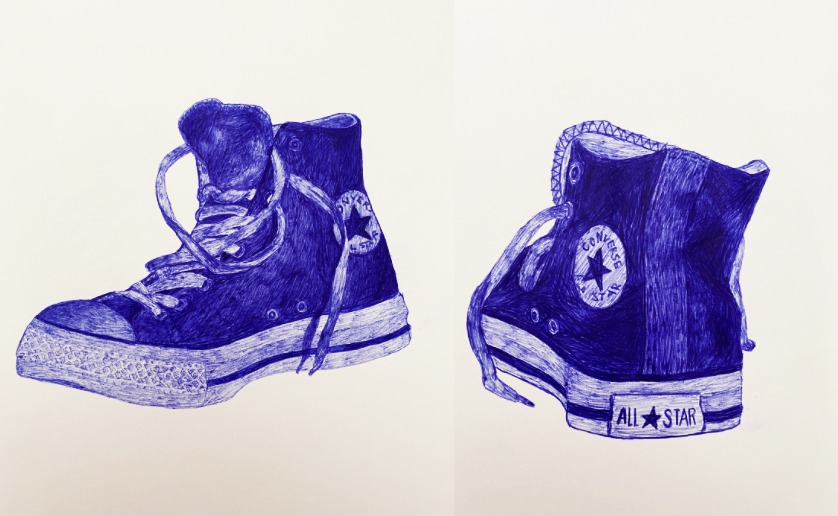 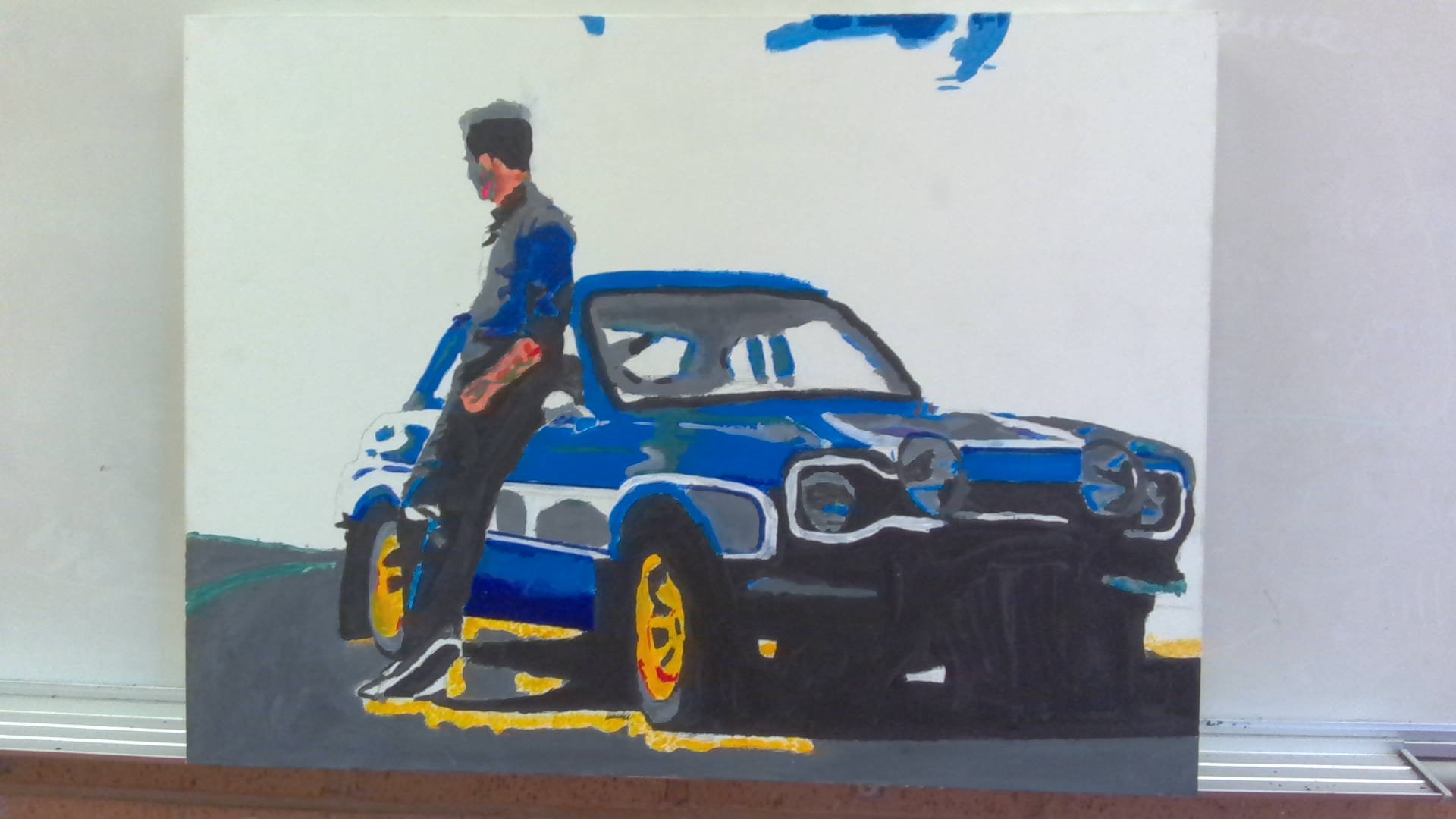 VISUAL ARTS
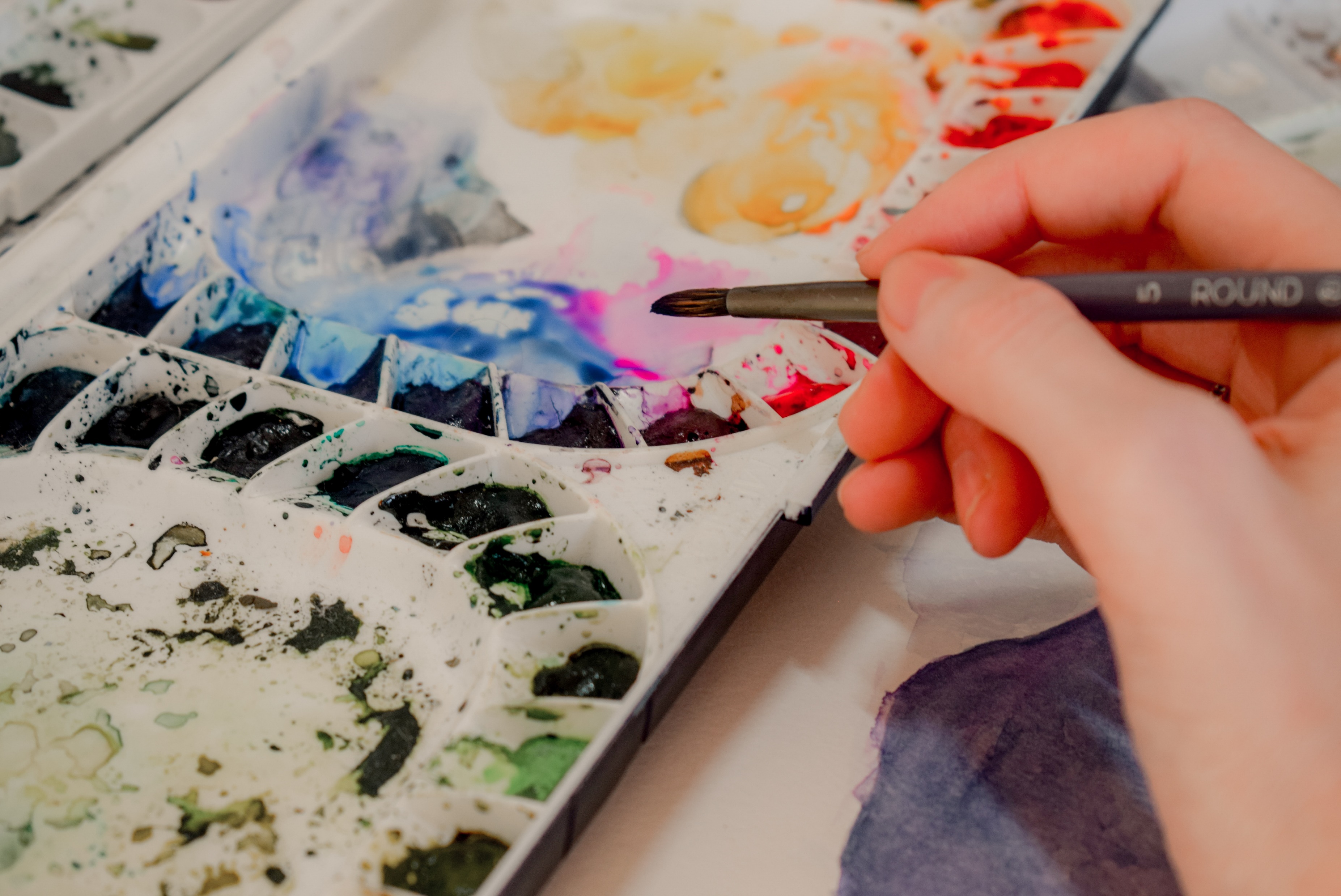 SOME OF THE DIFFERENT MEDIA YOU WILL WORK IN

Illustration

Painting

Photo-media

Sculpture

Printmaking
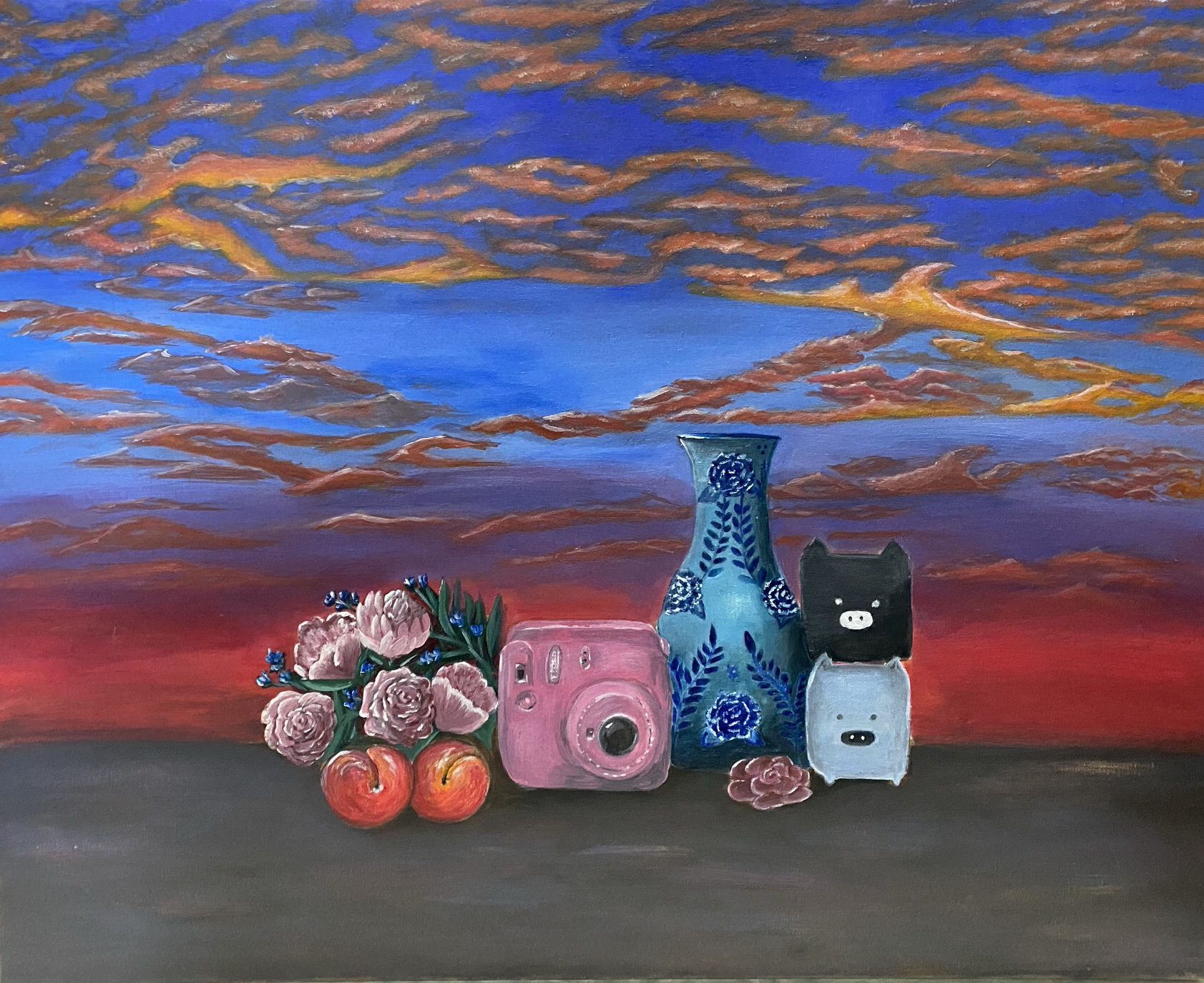 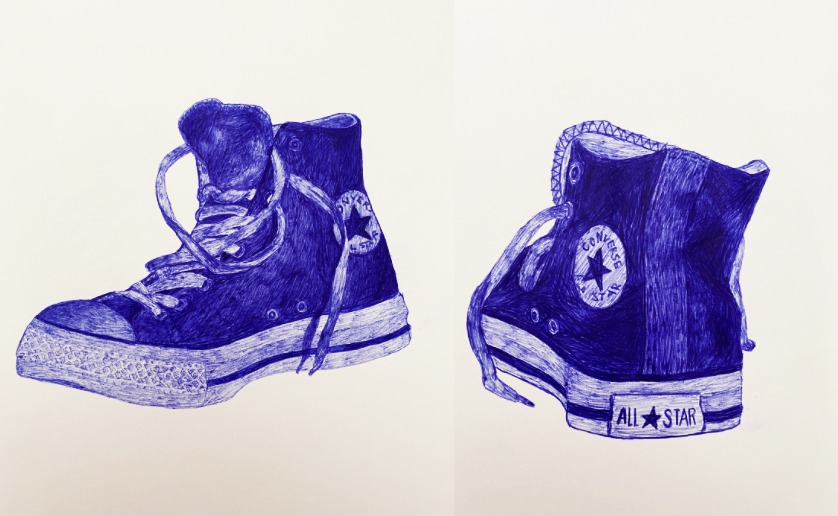 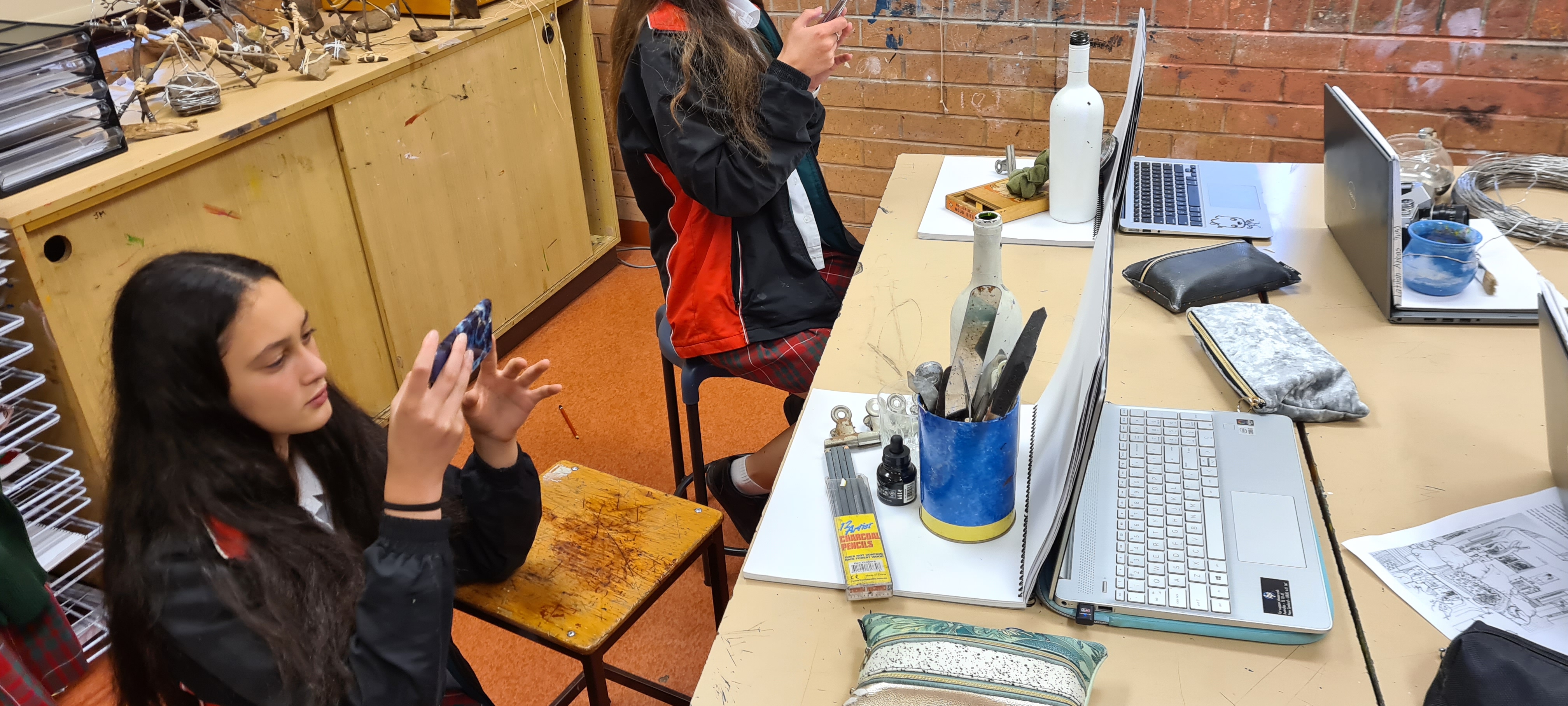 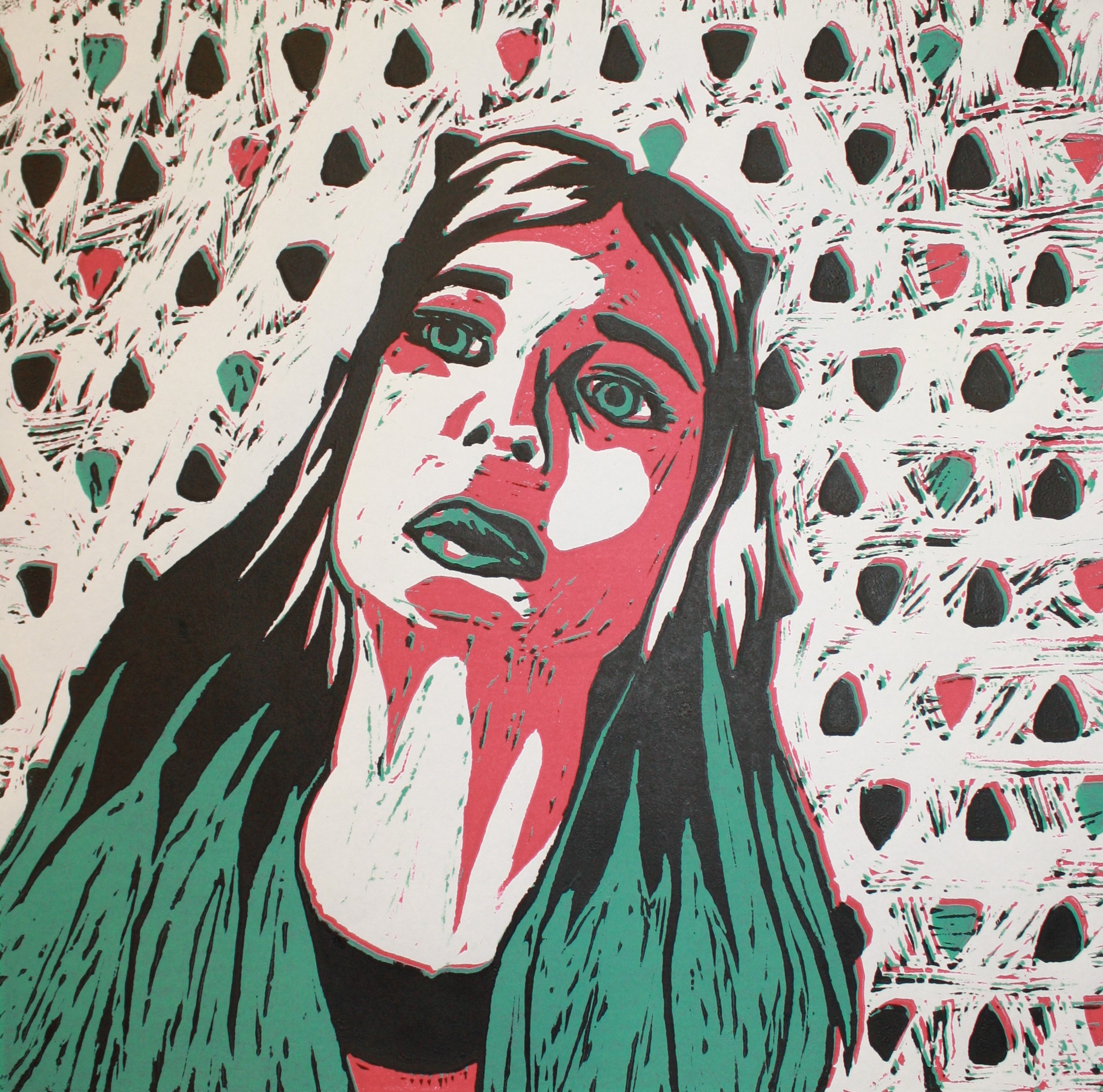 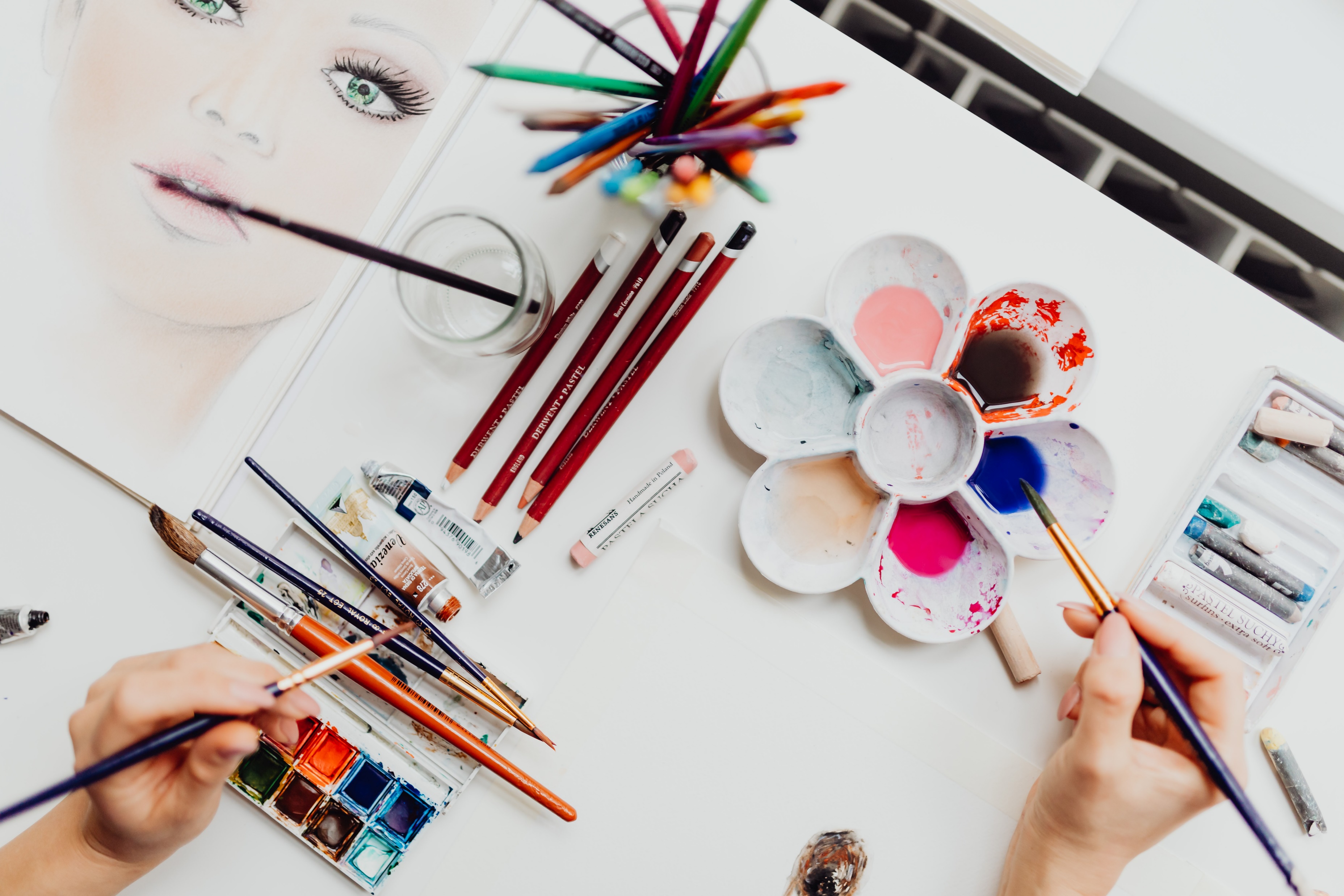 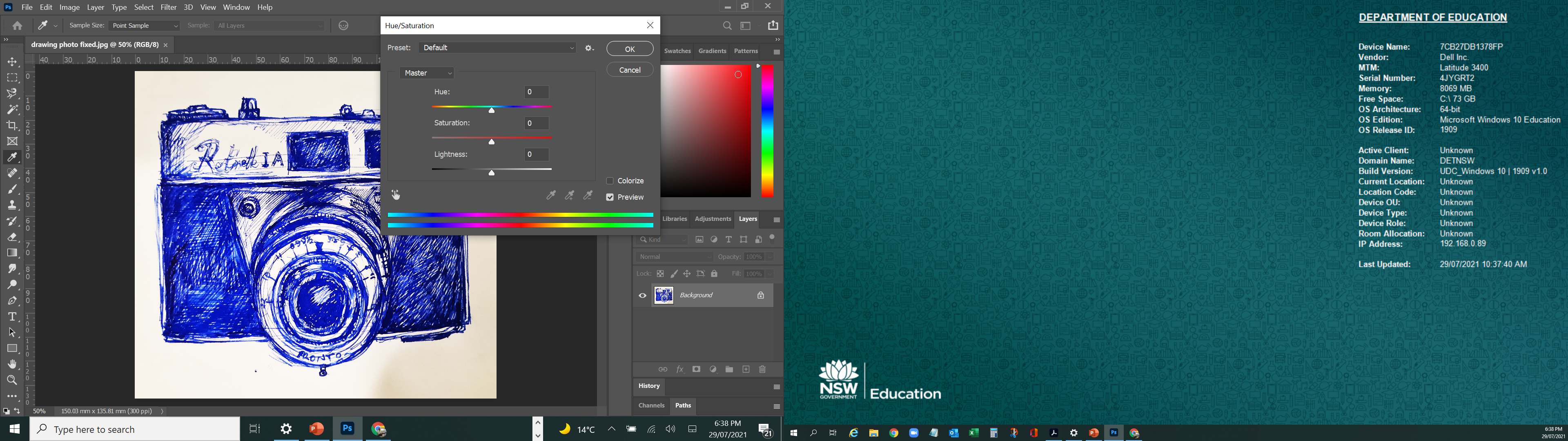 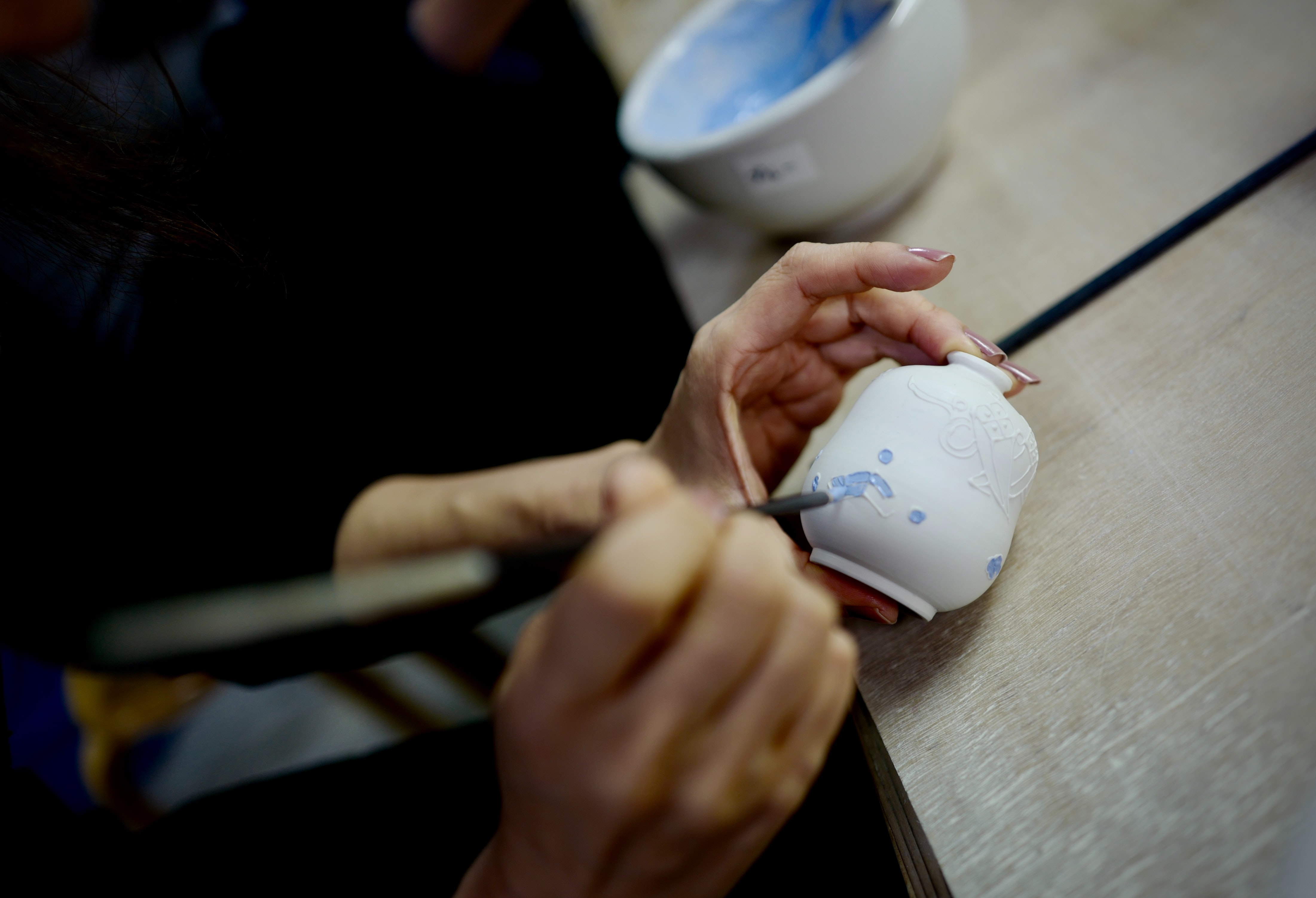 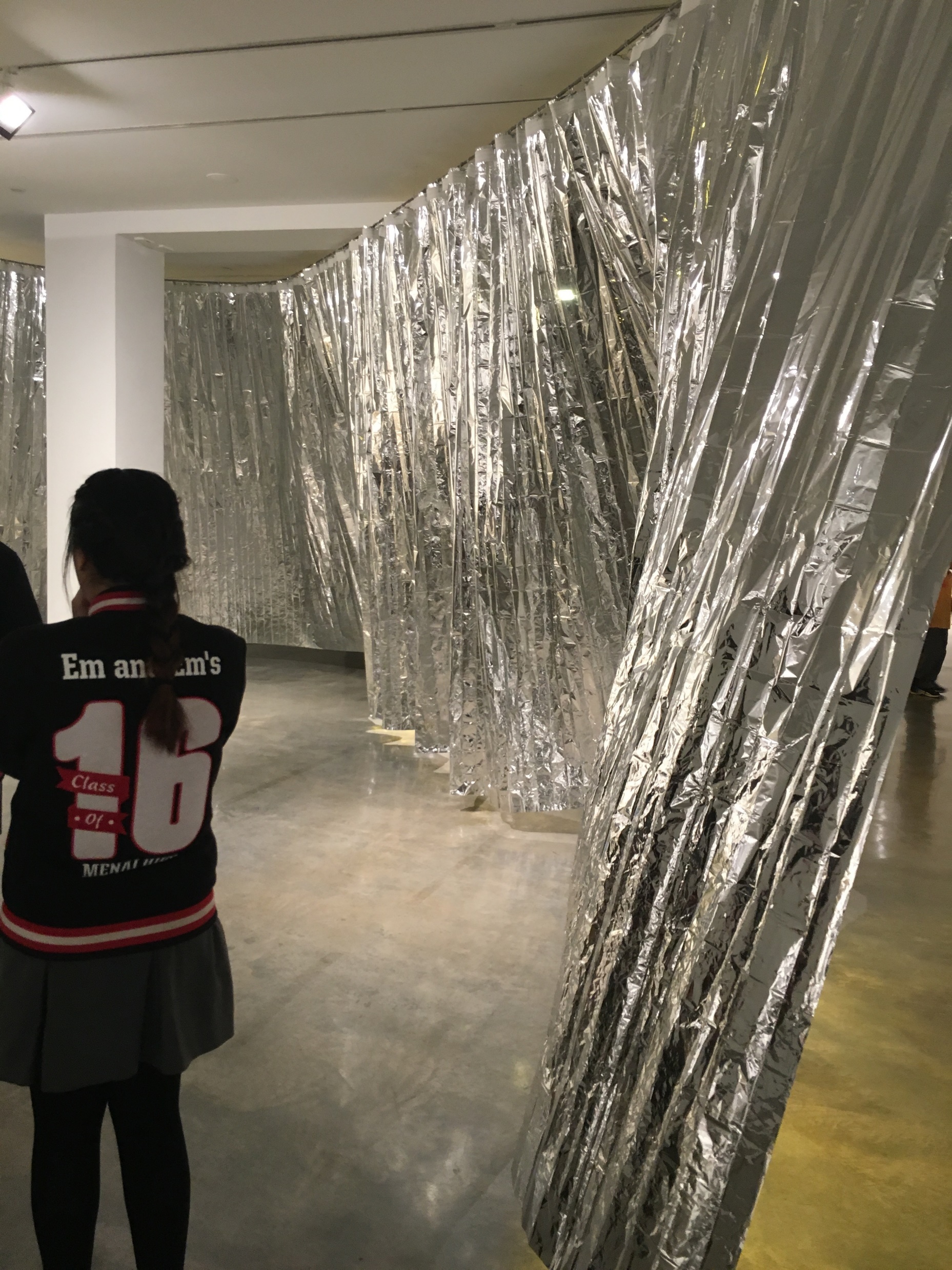 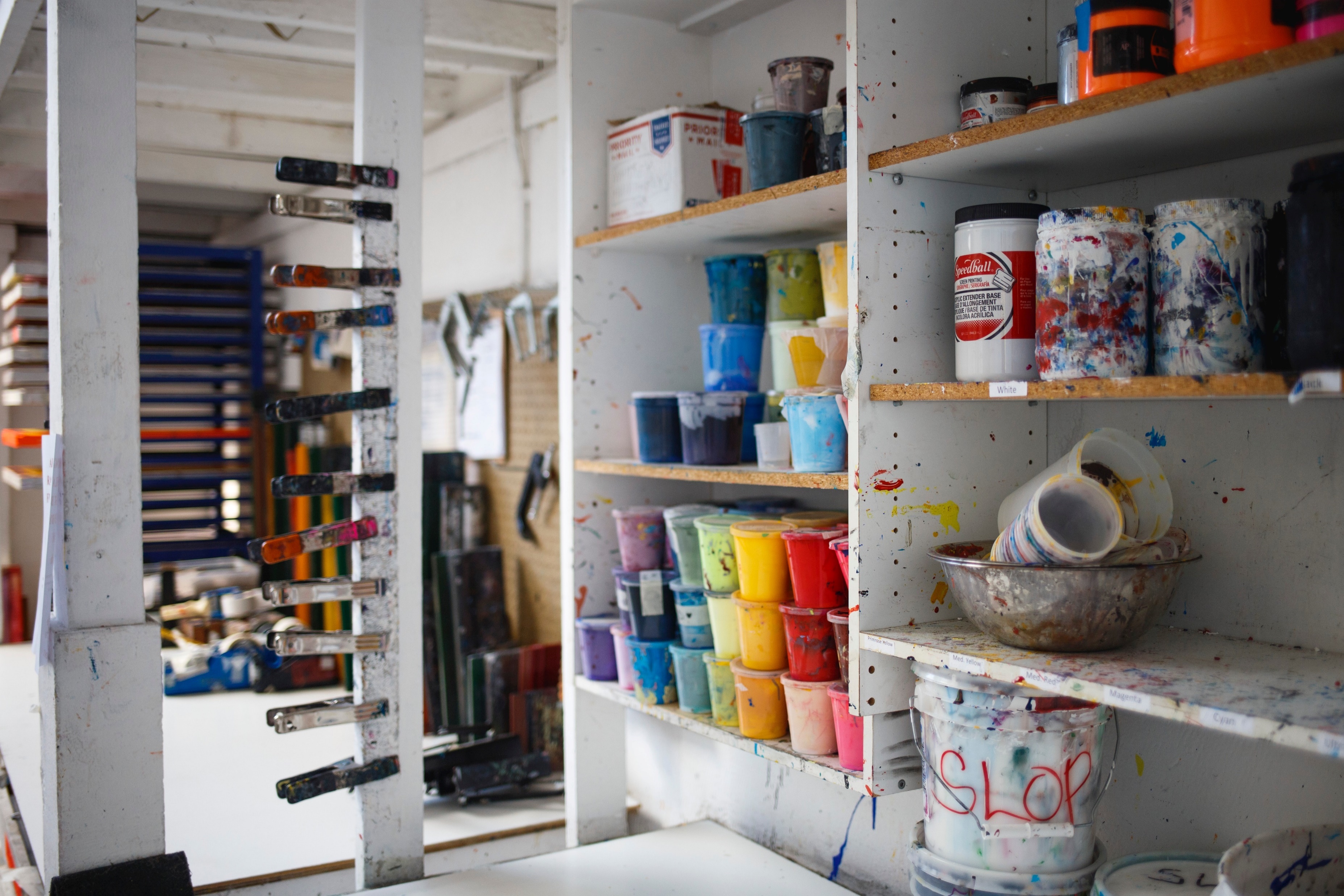 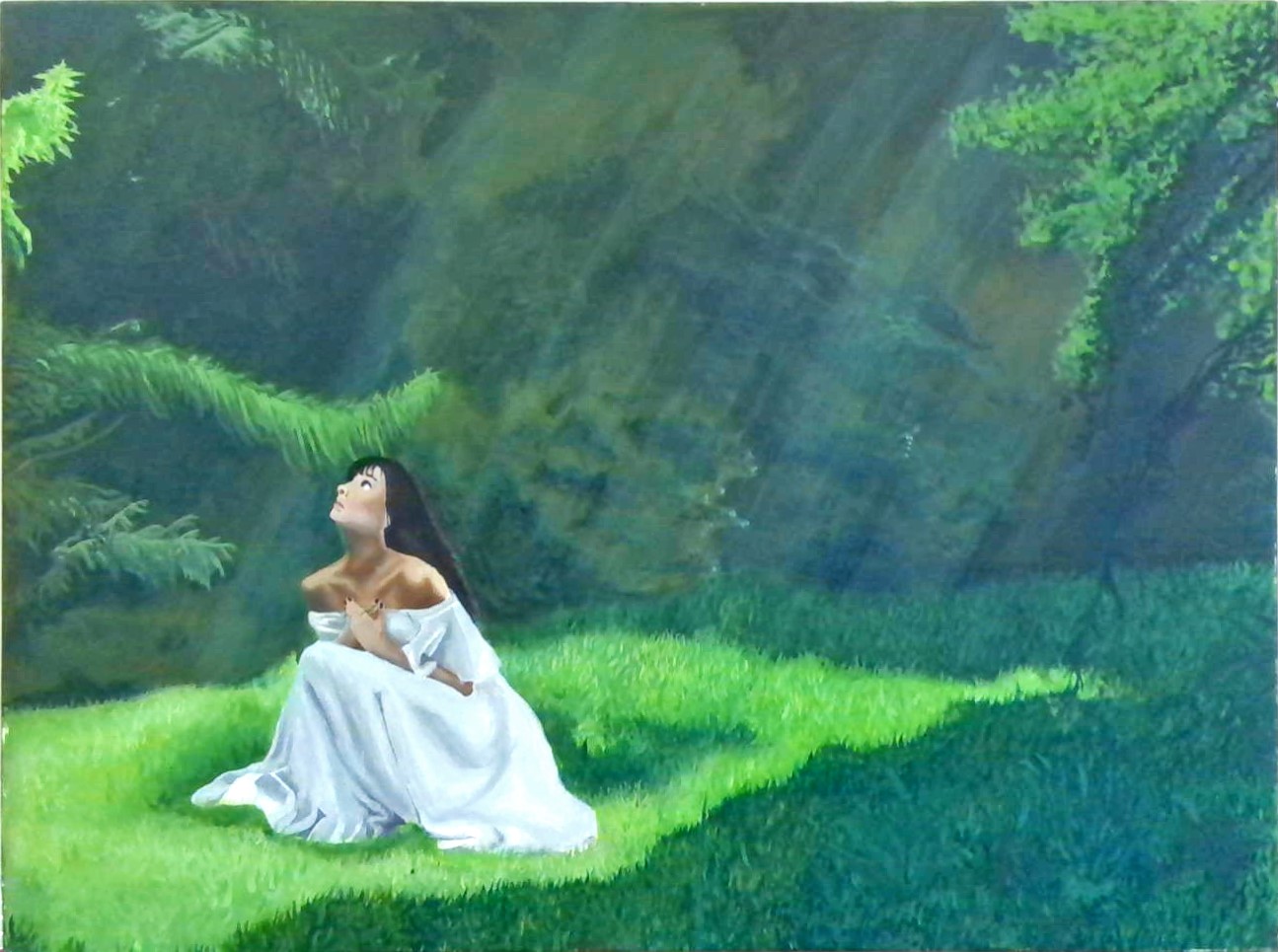 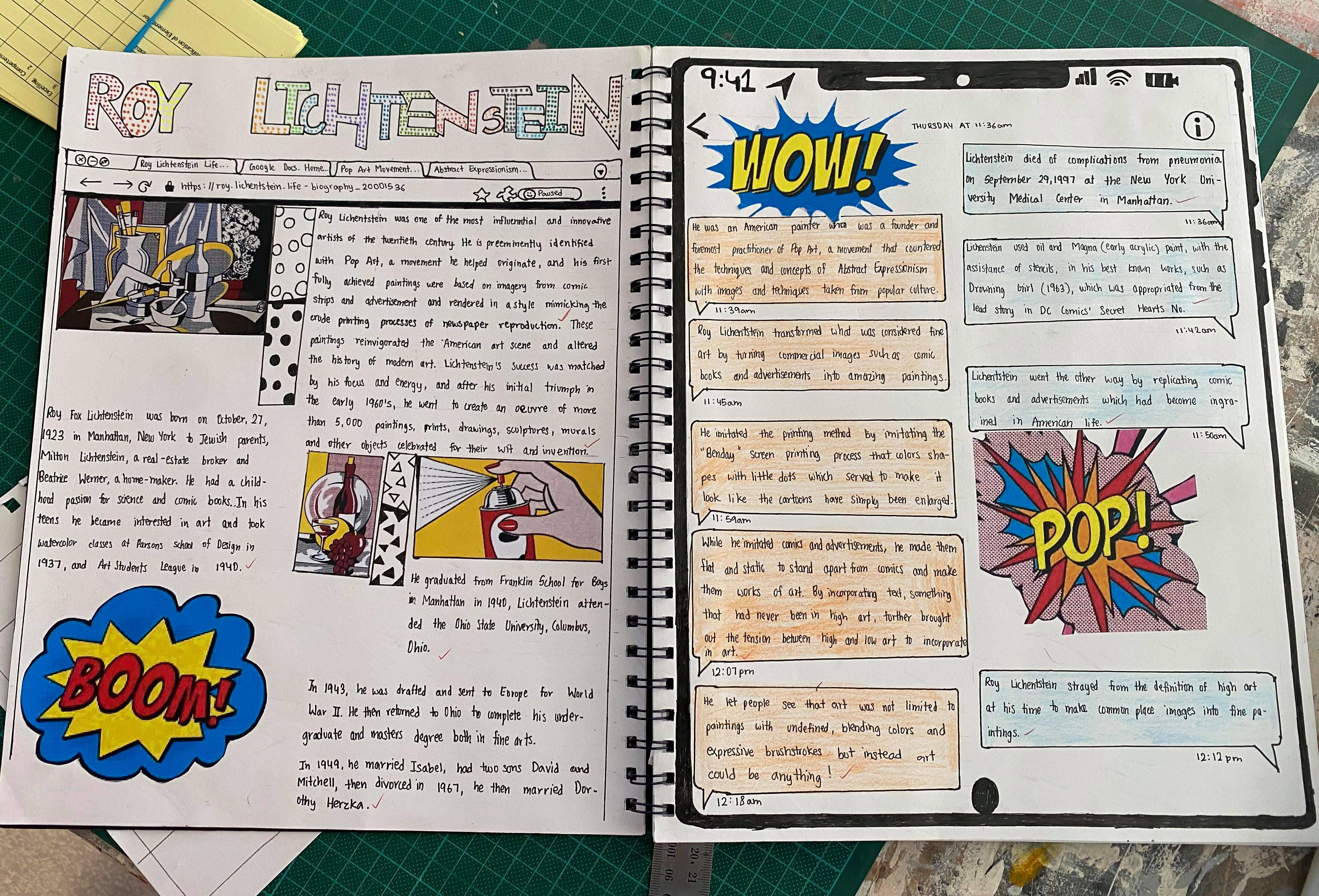 VISUAL ARTS ASSESSMENT SCHEDULE
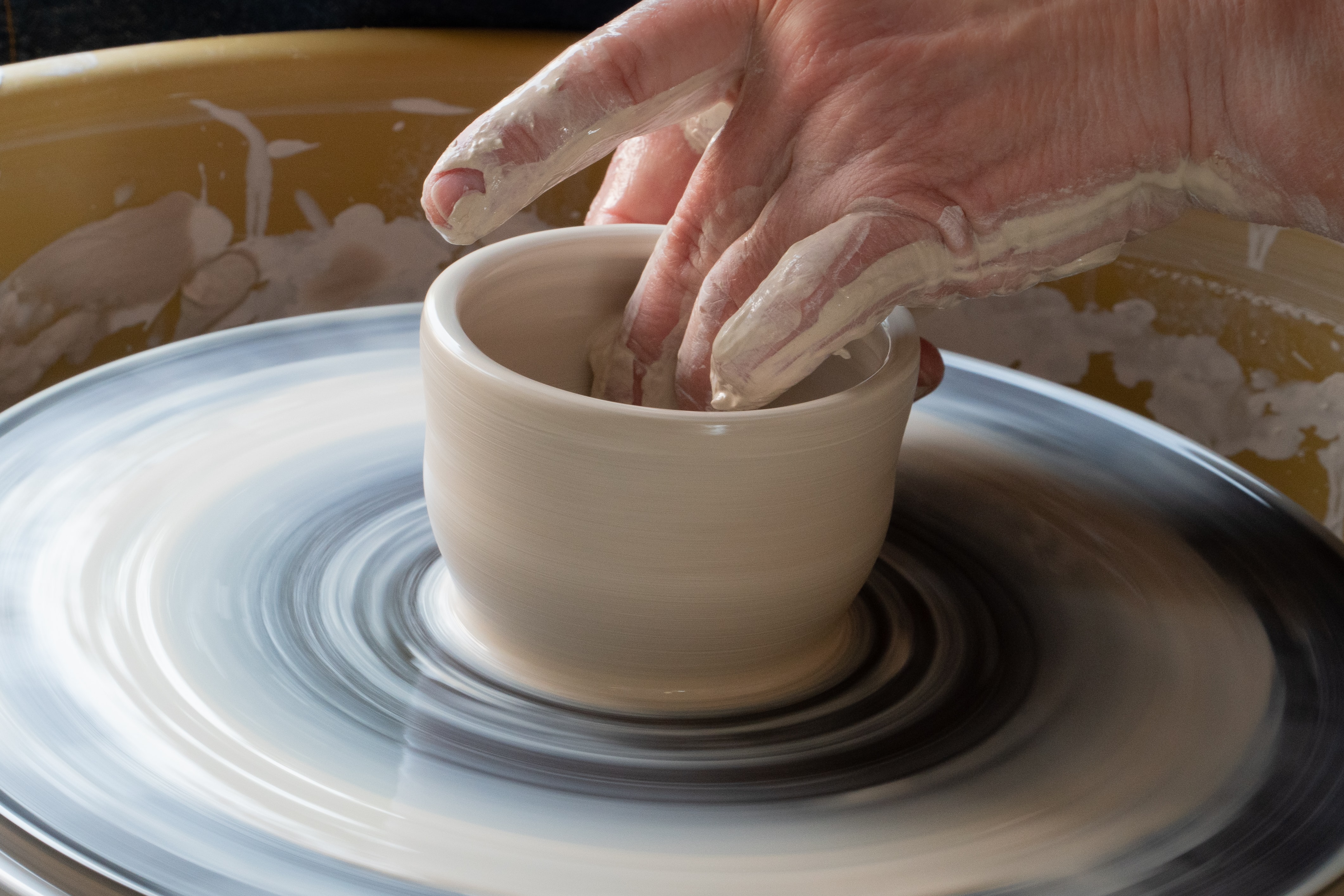 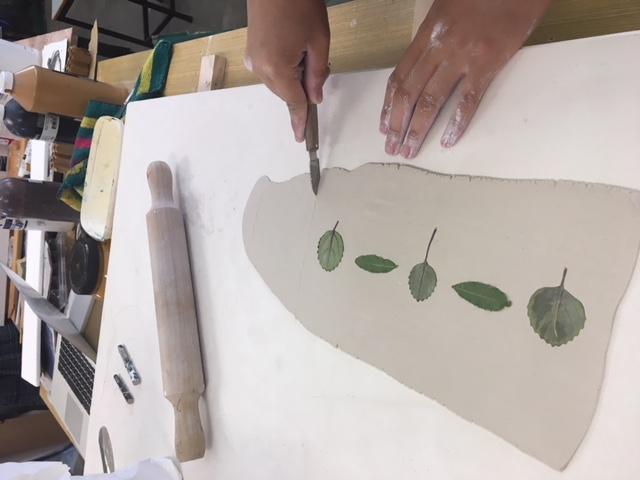 CERAMICS
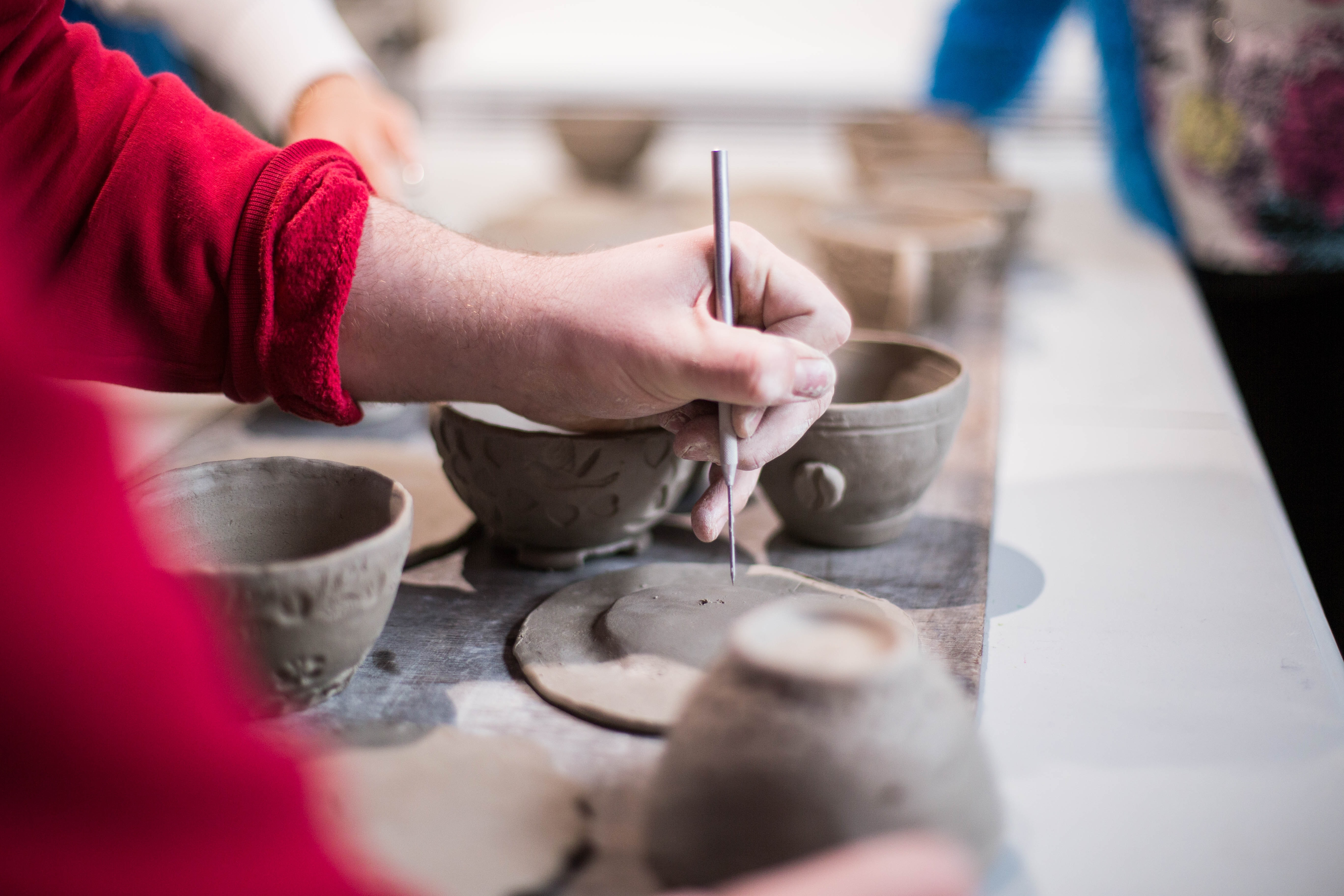 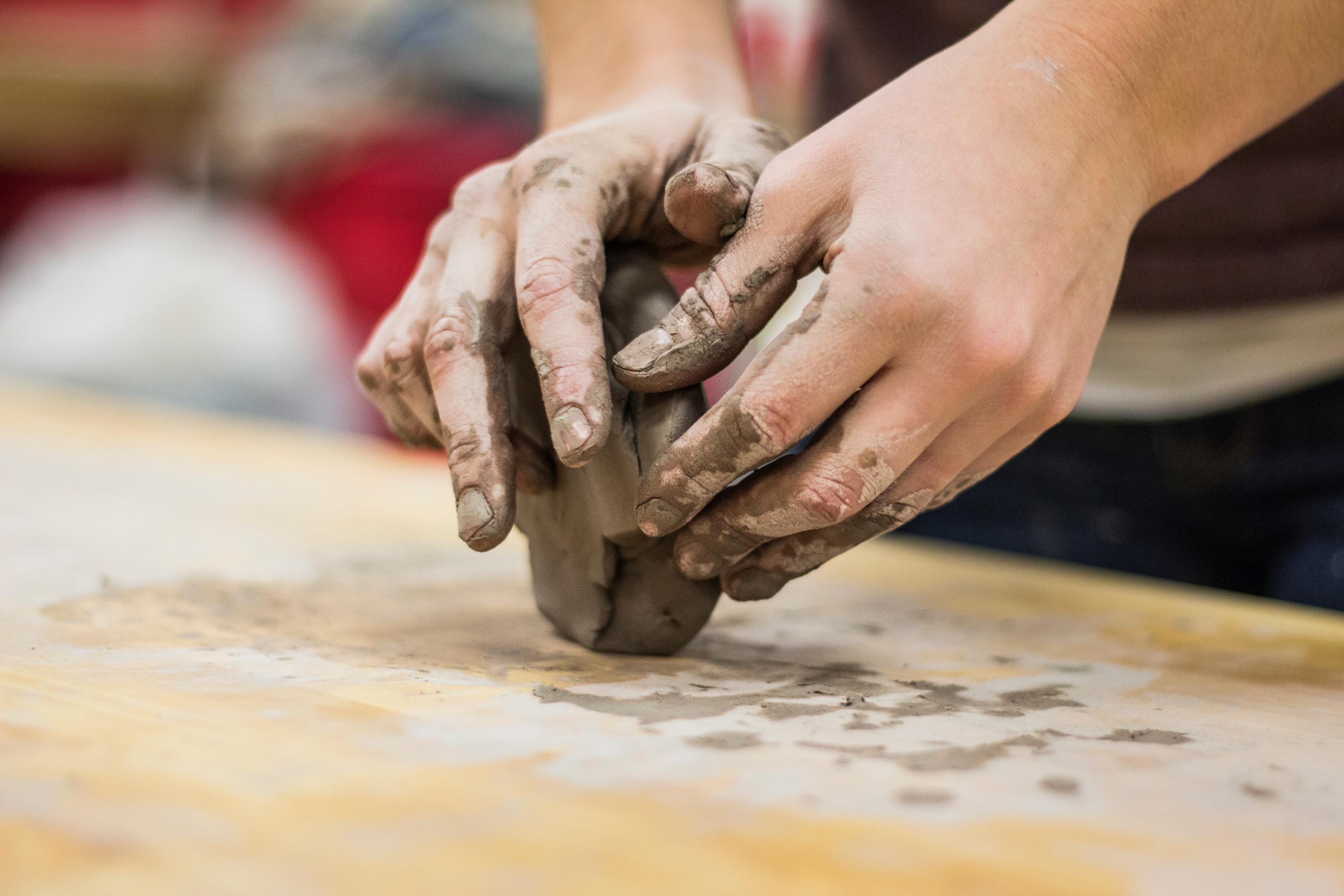 CERAMICS ASSESSMENT SCHEDULE
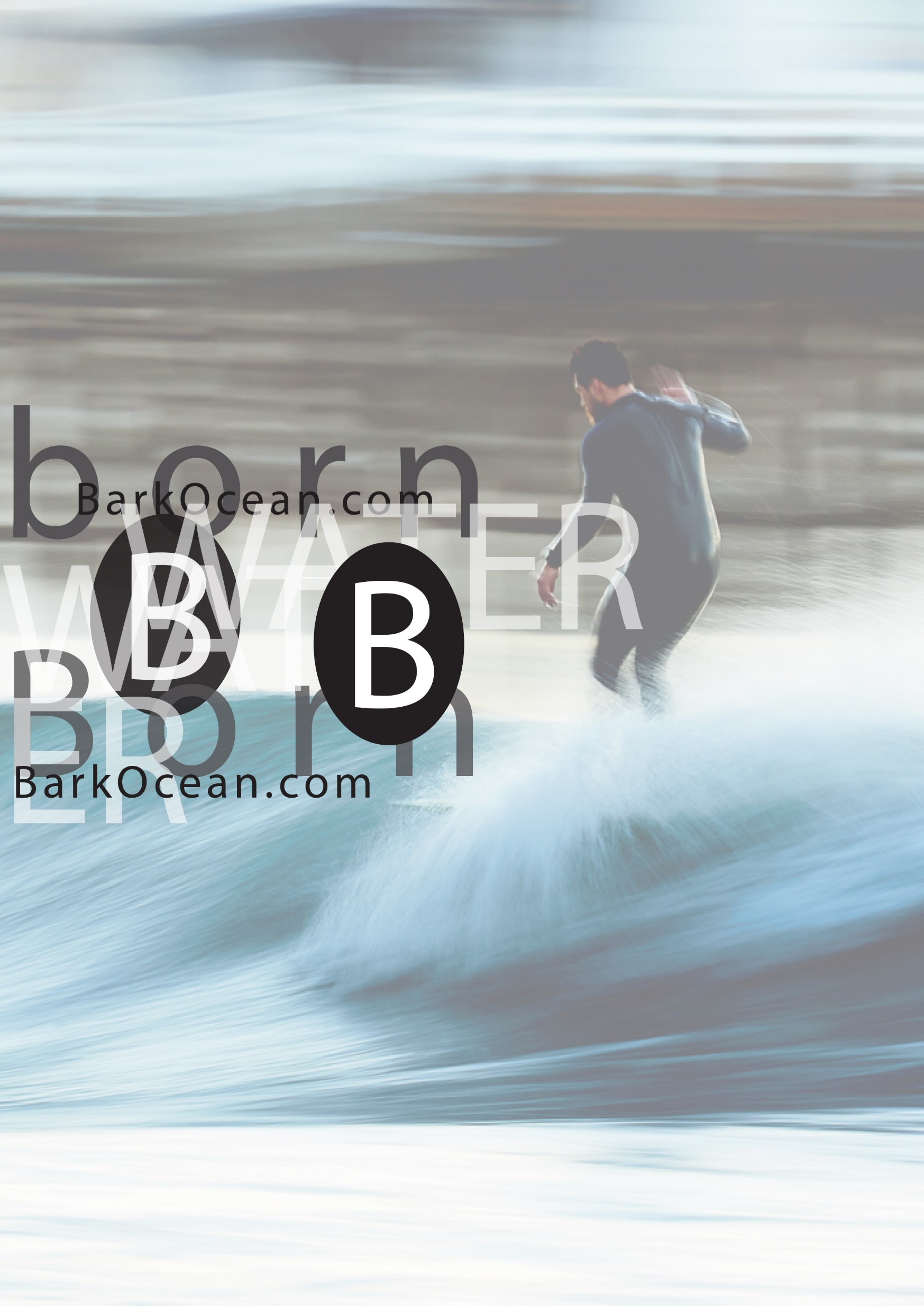 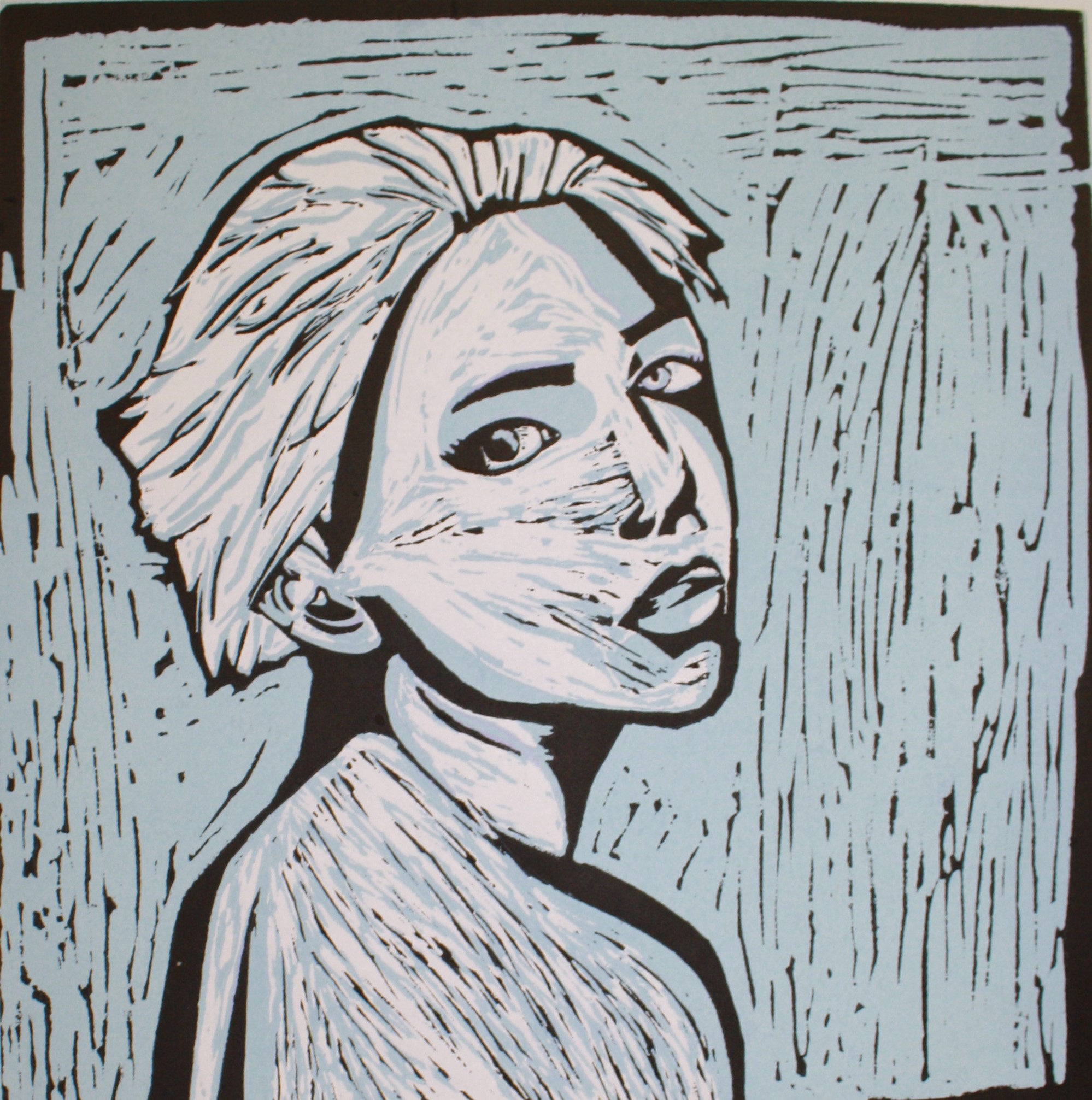 VISUAL DESIGN
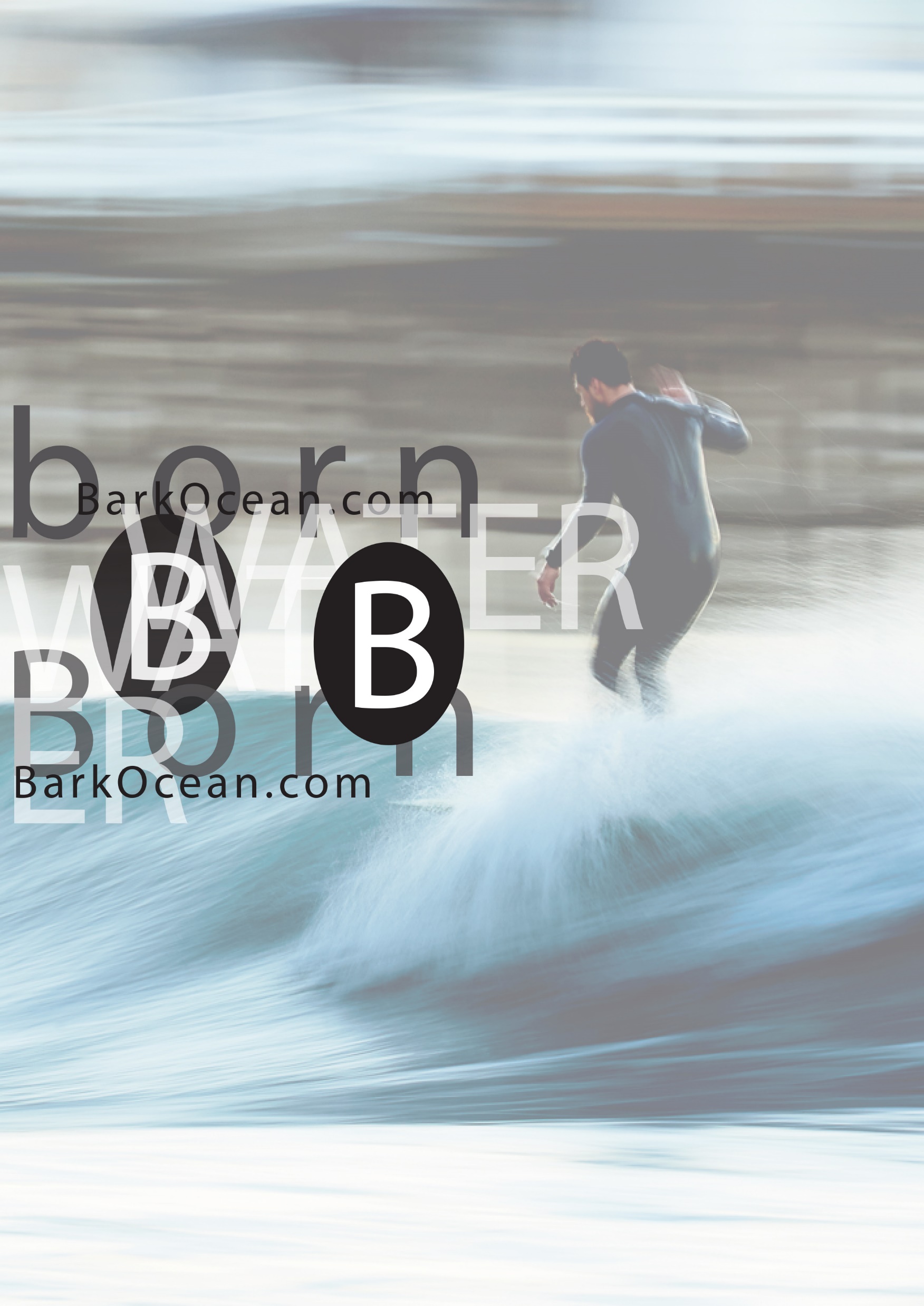 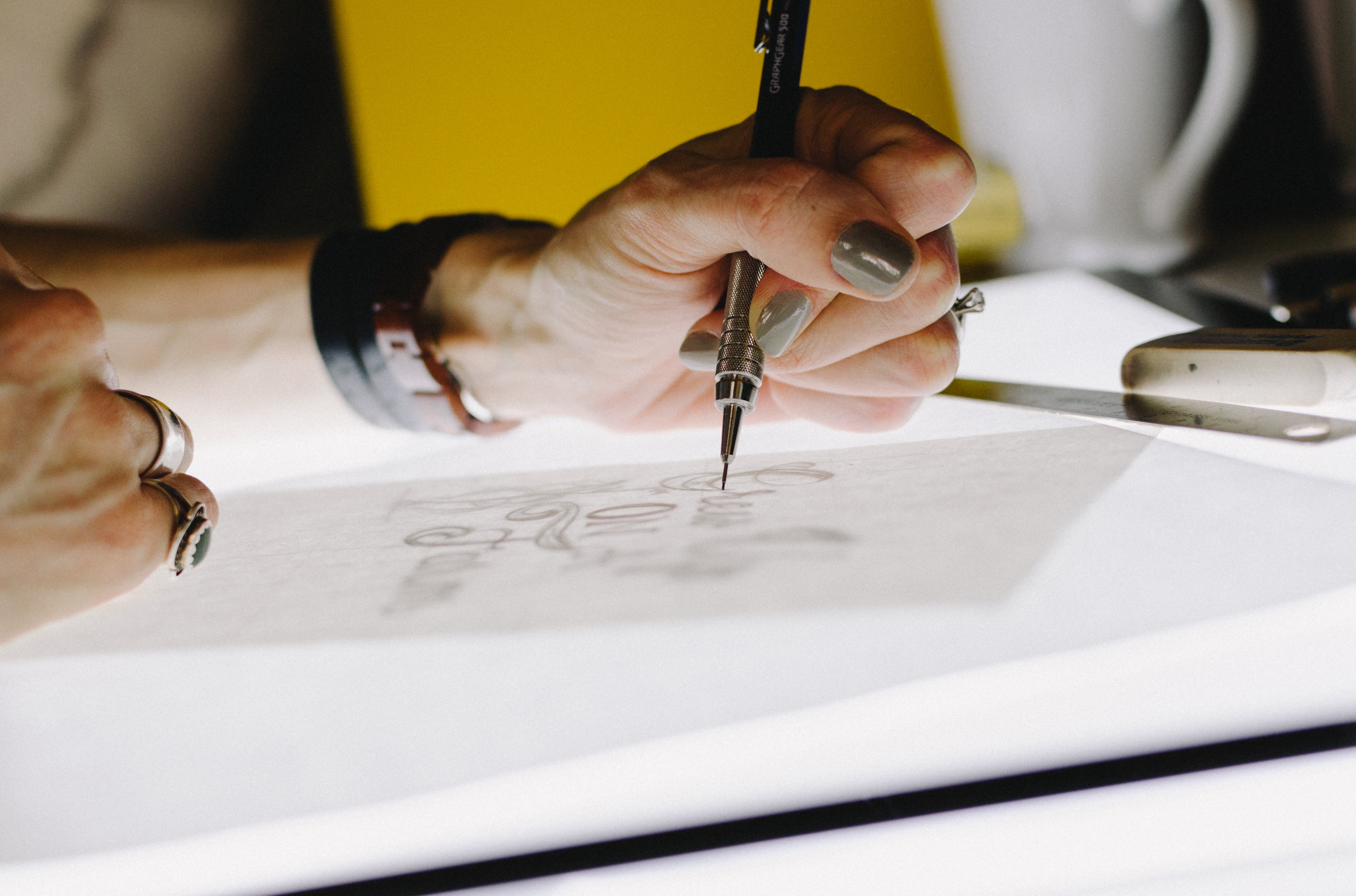 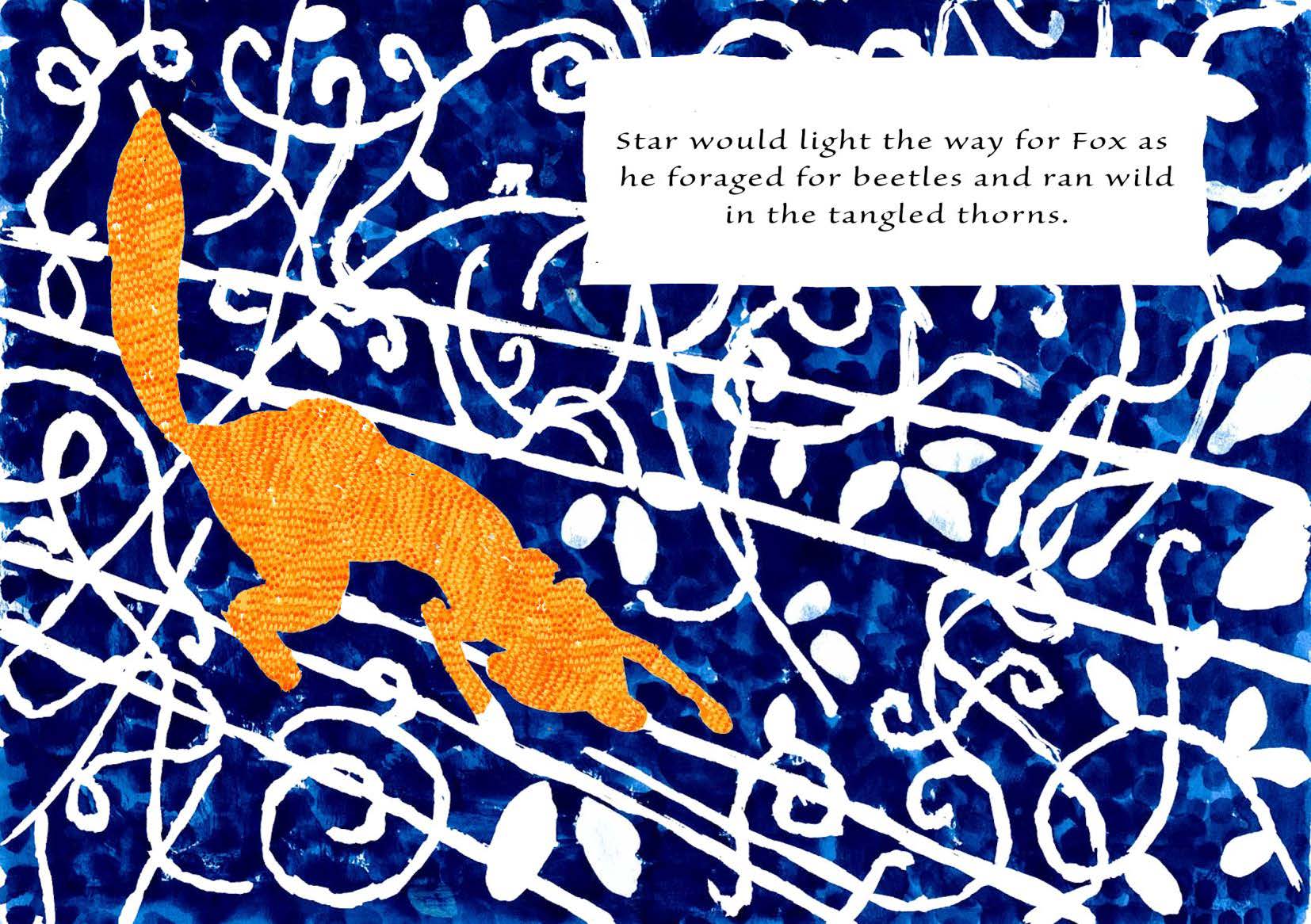 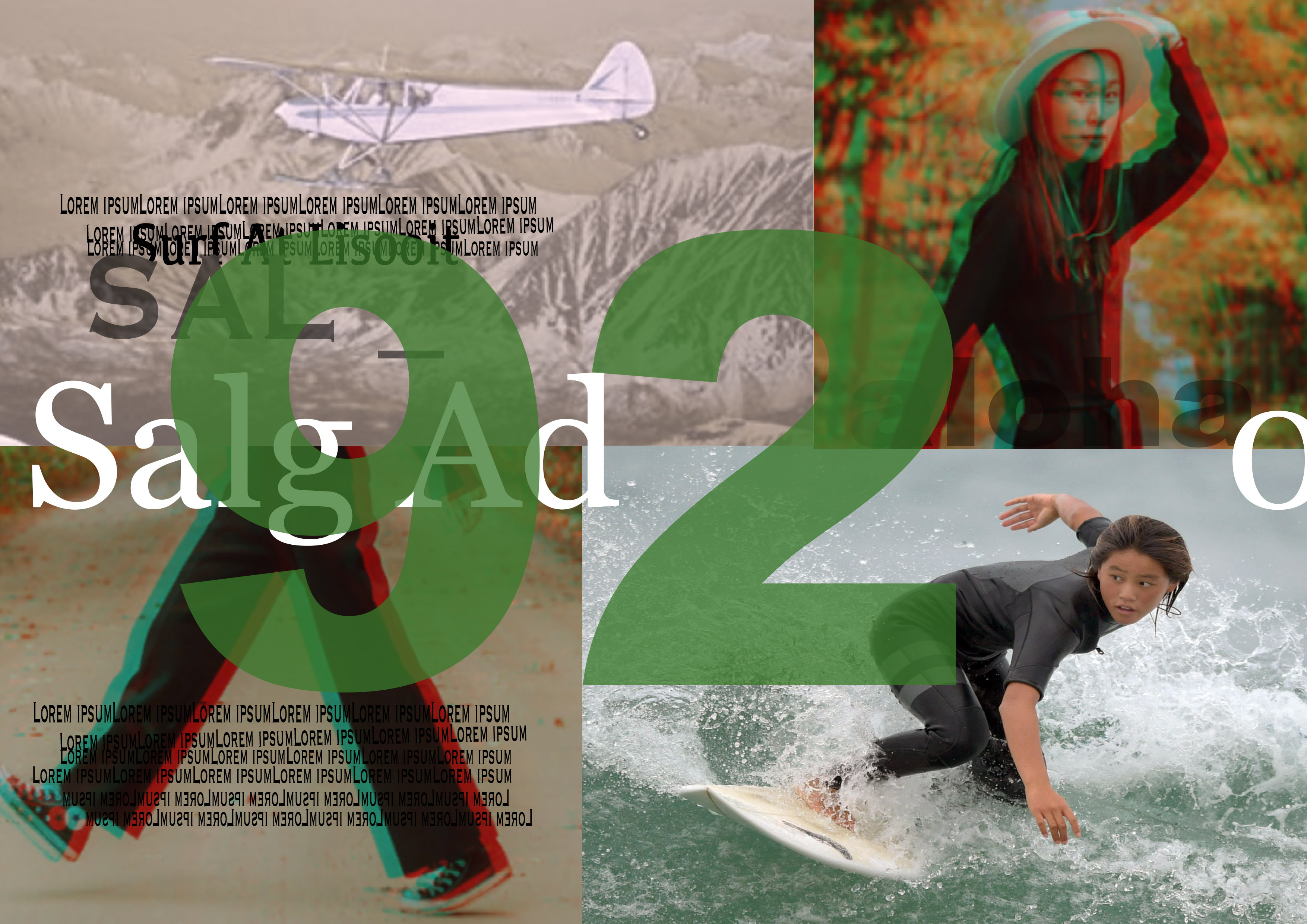 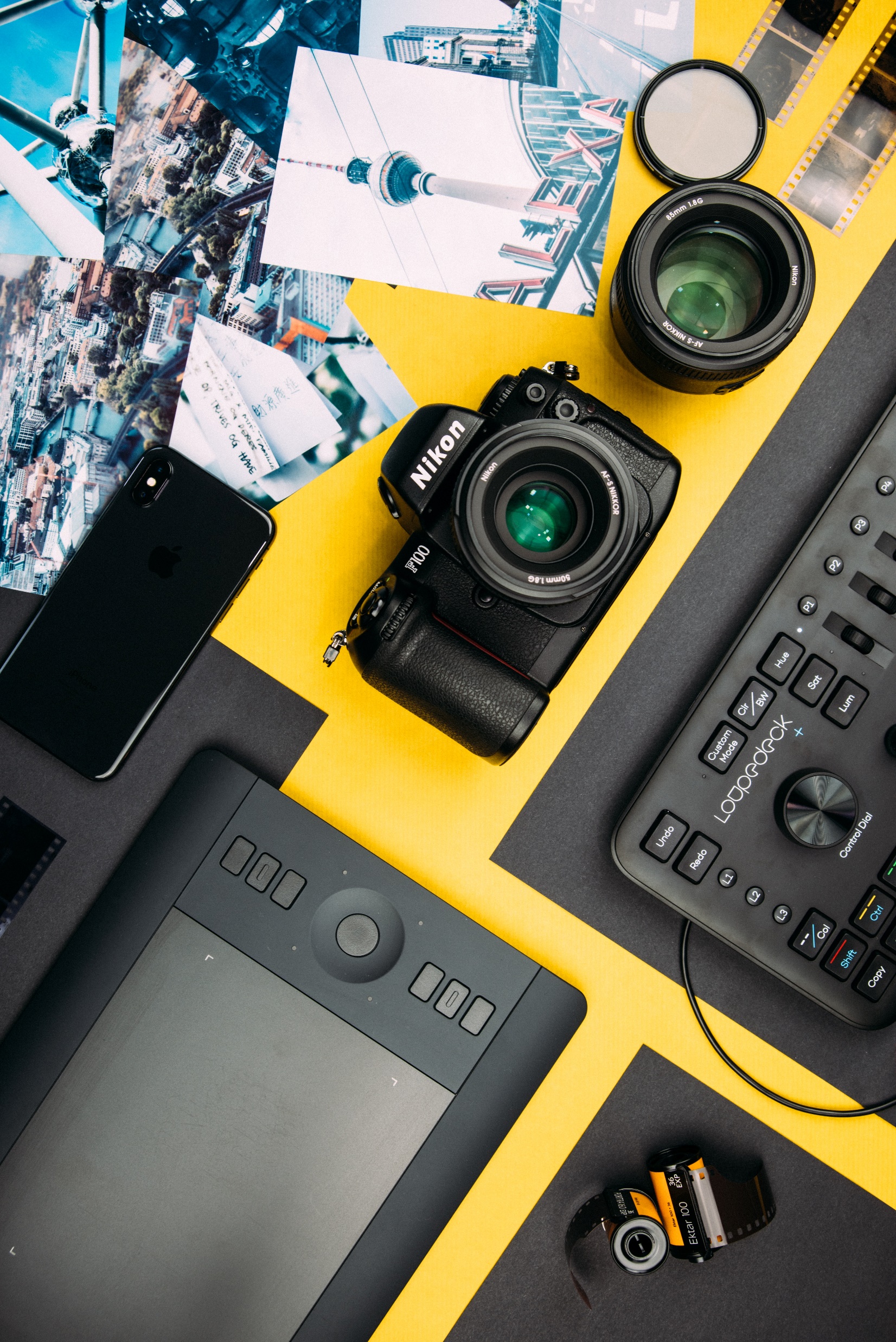 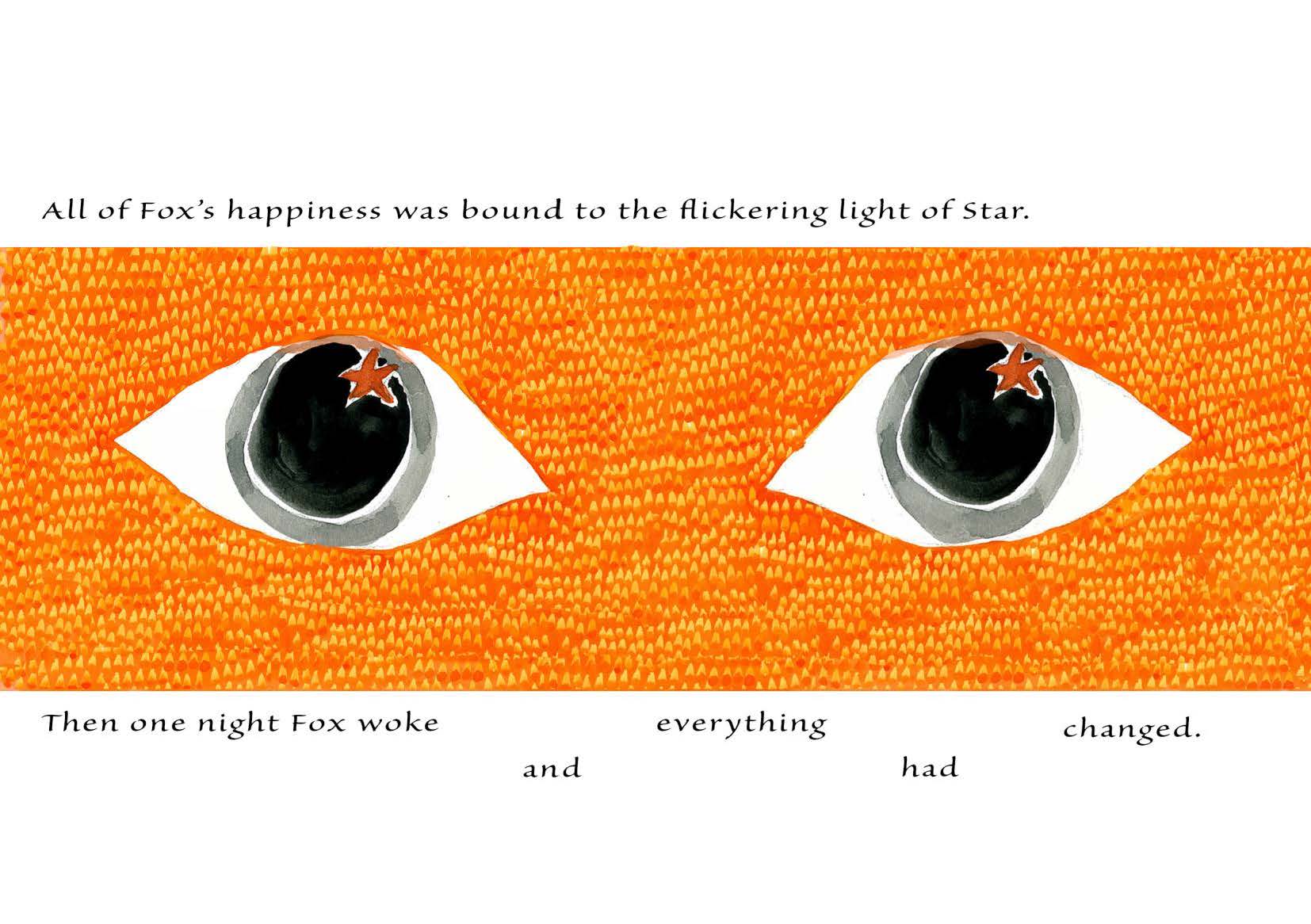 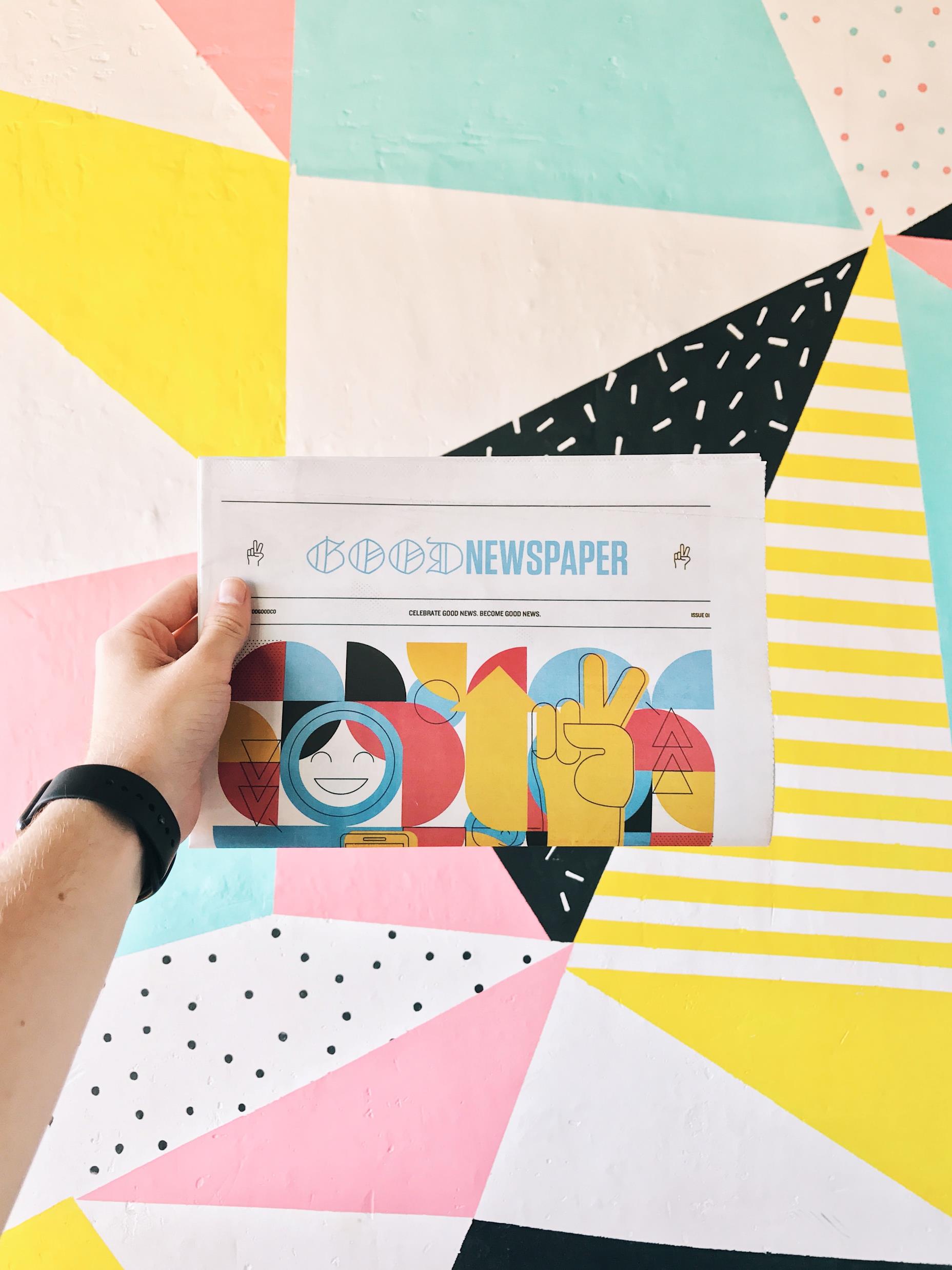 VISUAL DESIGN ASSESSMENT SCHEDULE
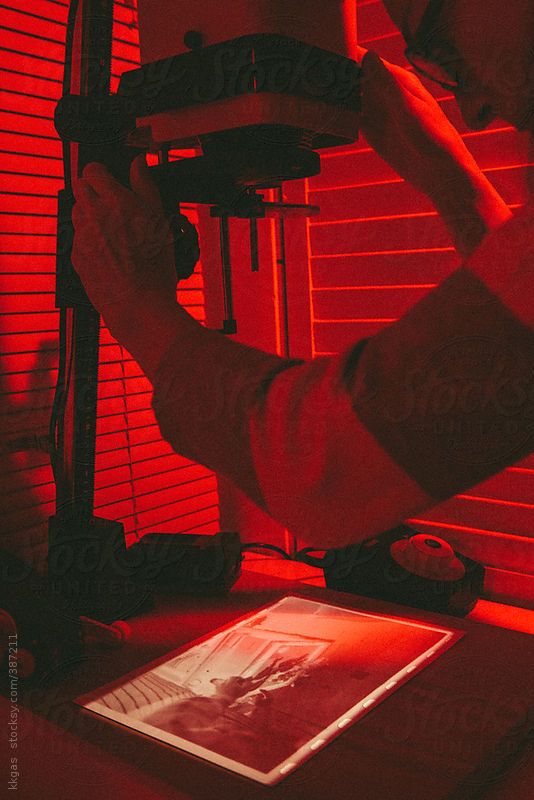 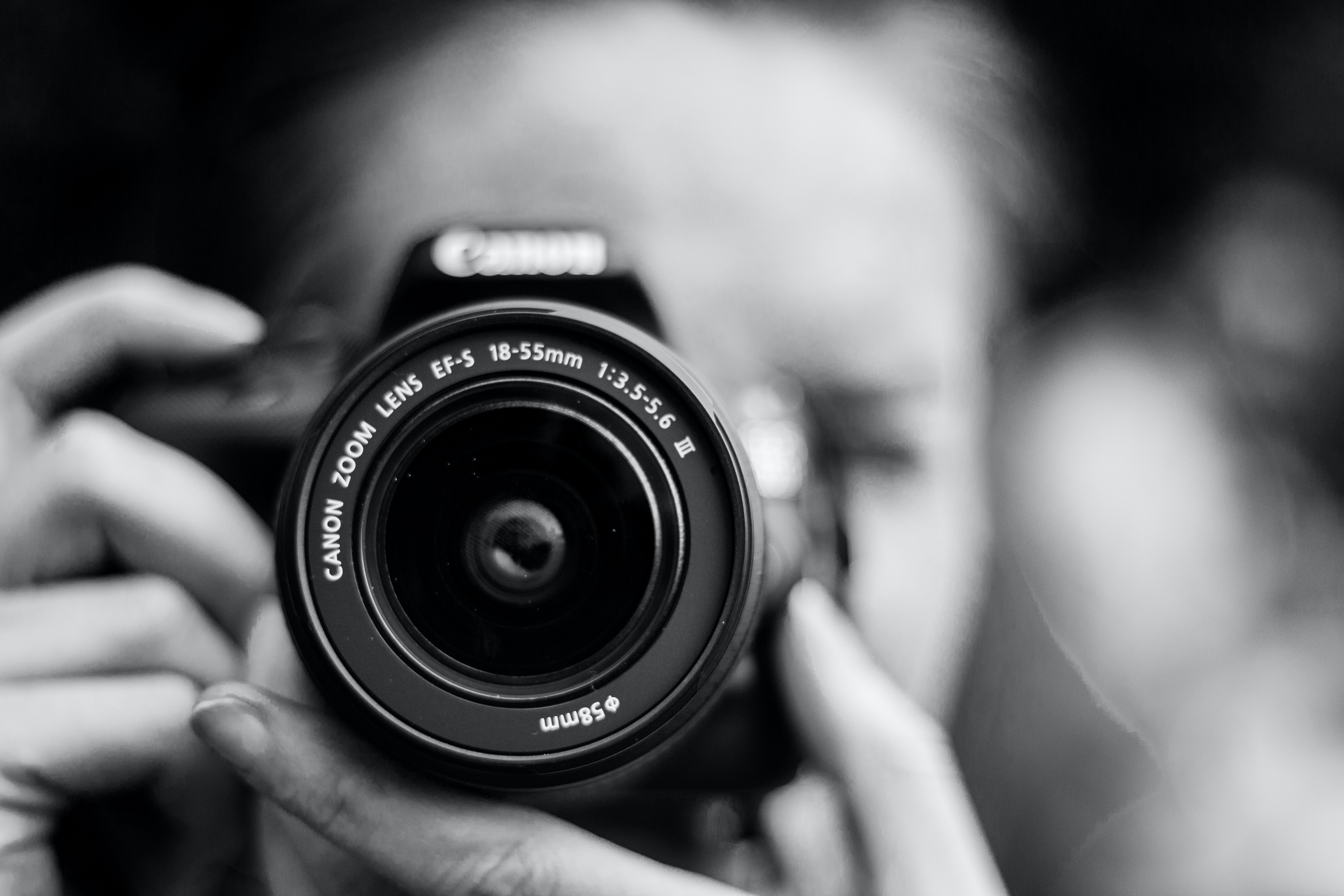 PHOTOGRAPHY, VIDEO and DIGITAL MEDIA
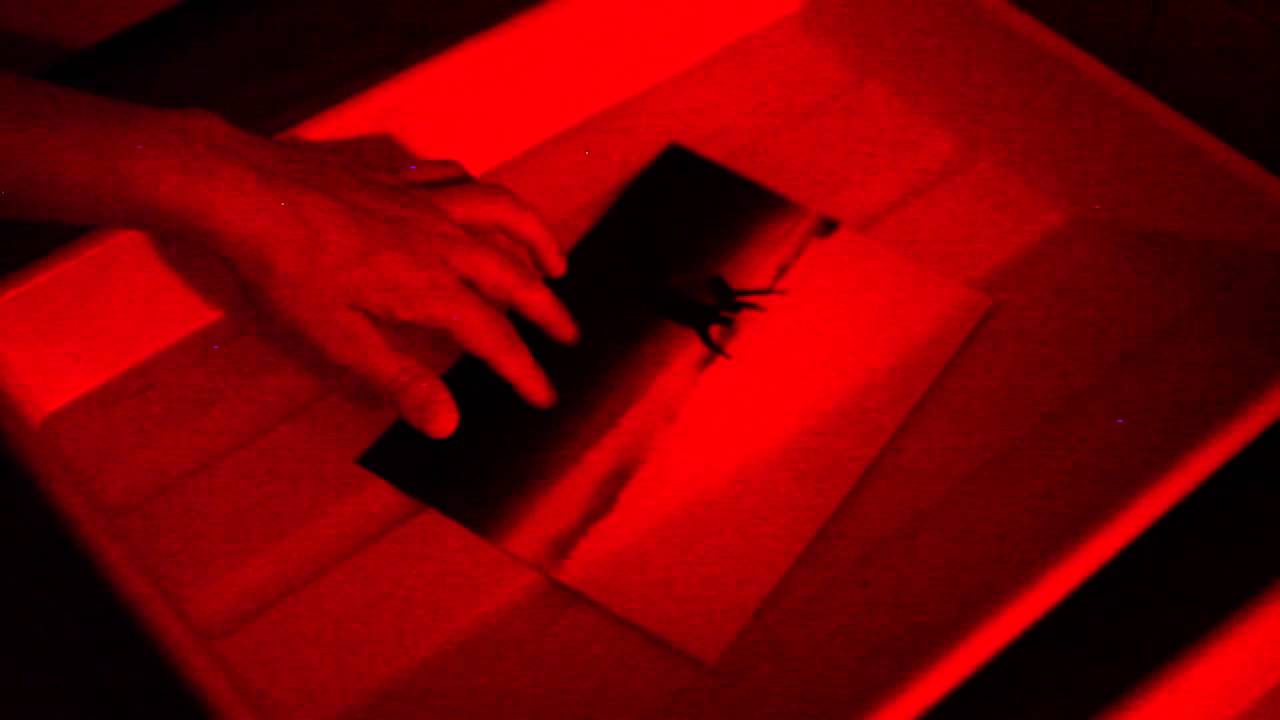 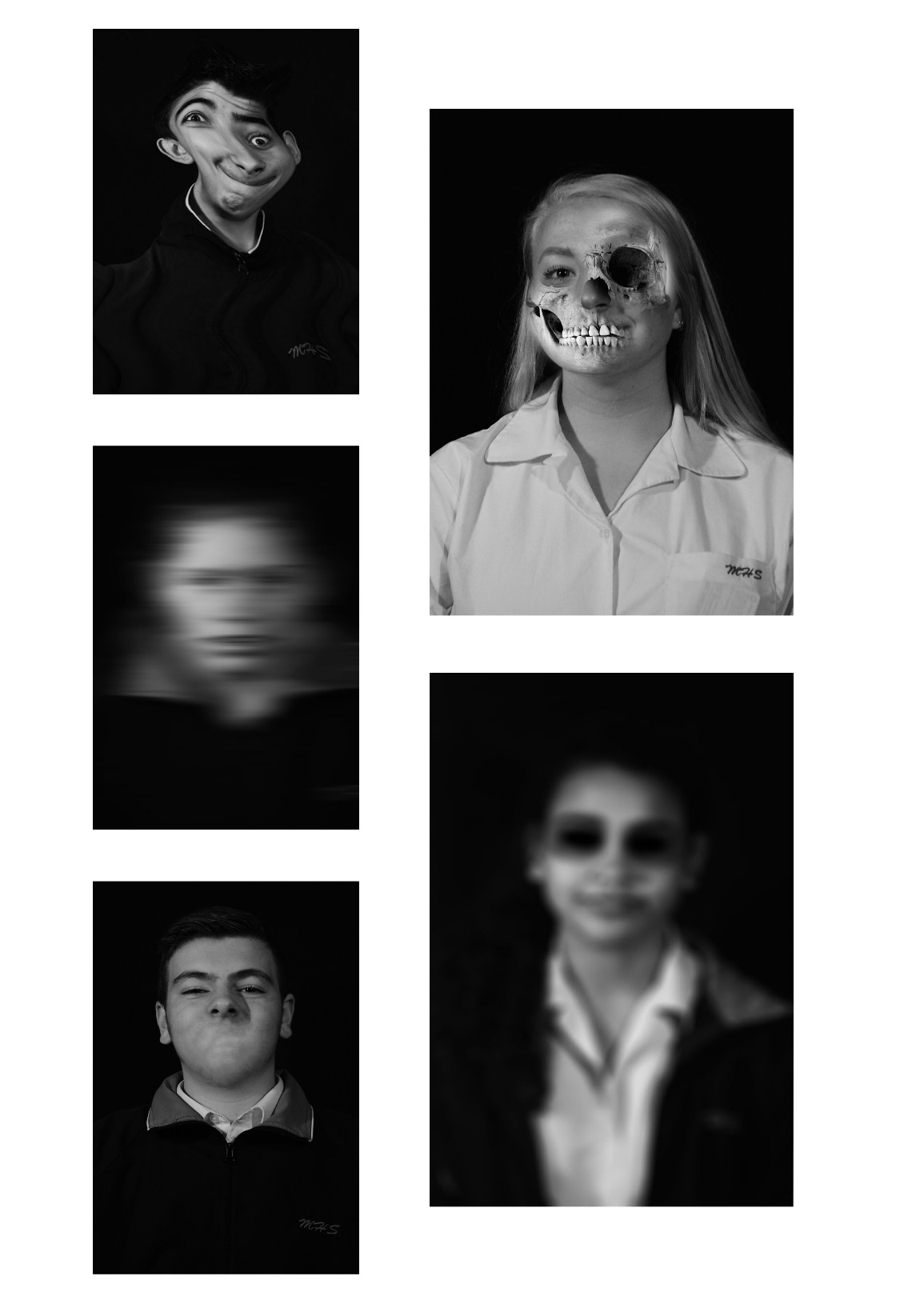 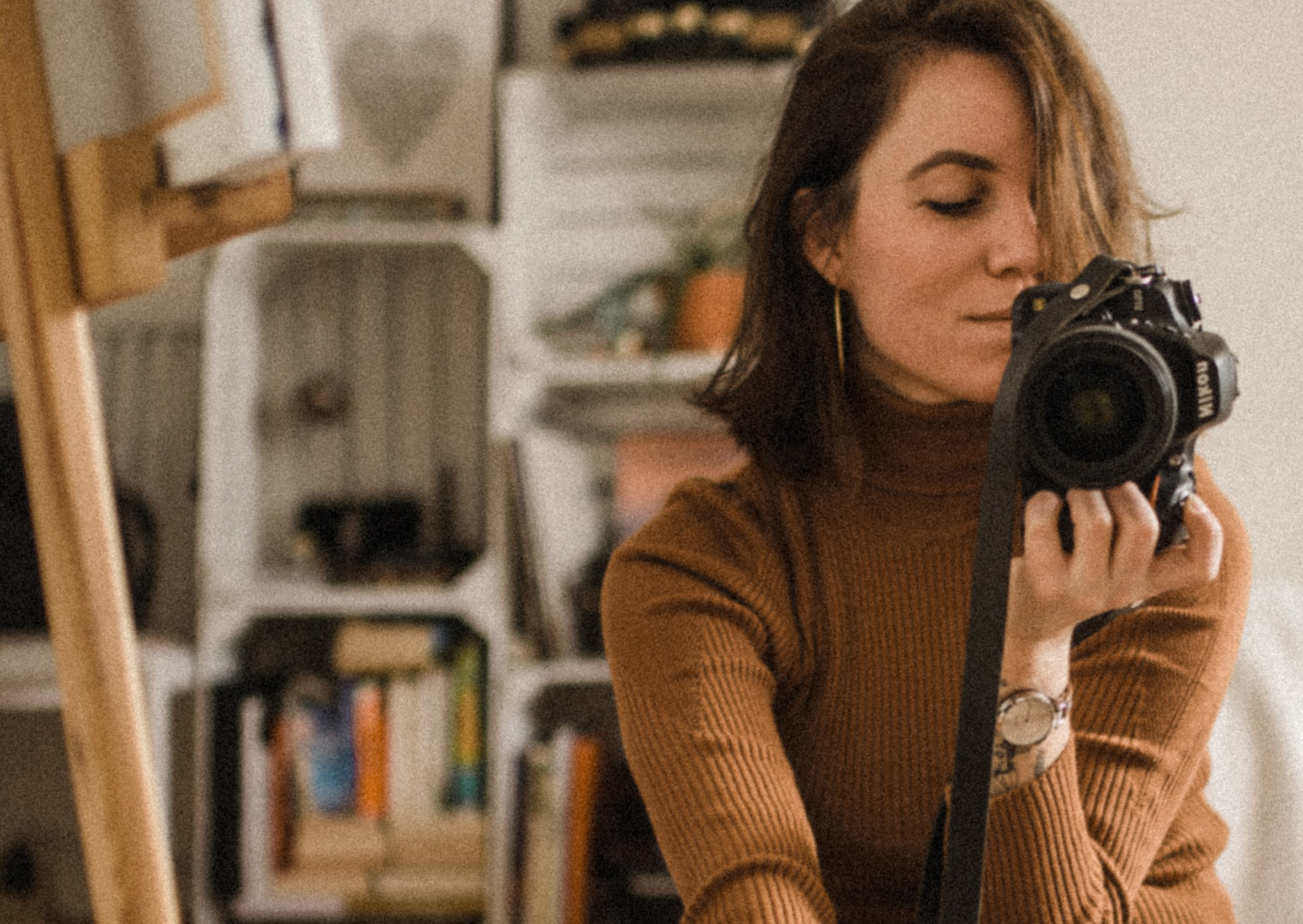 Darkroom (wet) and Digital Photography
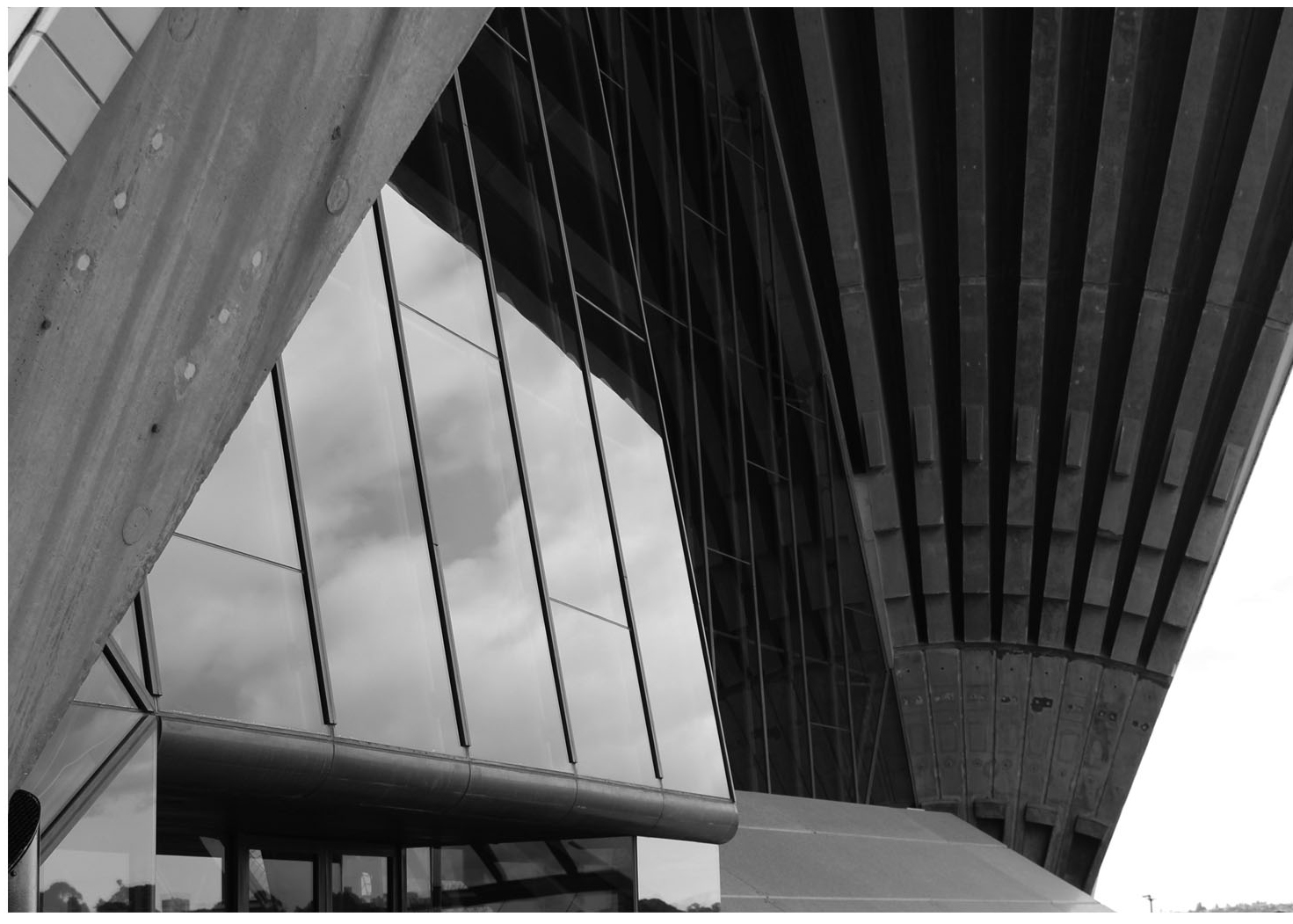 PHOTOGRAPHY, VIDEO and DIGITAL MEDIA

ASSESSMENT SCHEDULE
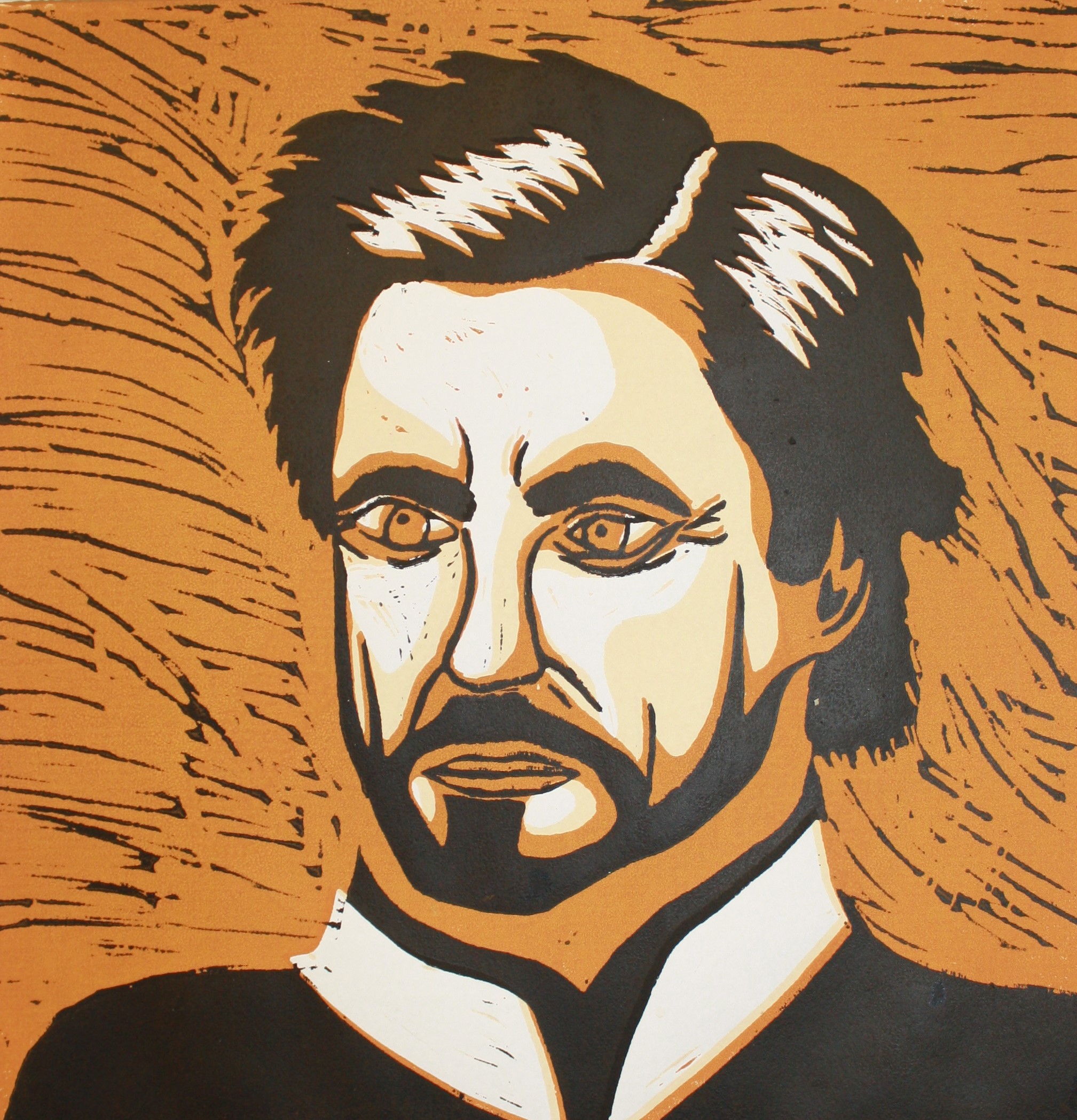 CAREERS
Artist
Art teacher
Teacher
Architecture
Media and Communications
Advertising
Graphic designer
Web design
Jewellery
Tech companies – Apple
Senior creative
Digital animator
Film and television
Social media
Anything on the web and media
Stage design
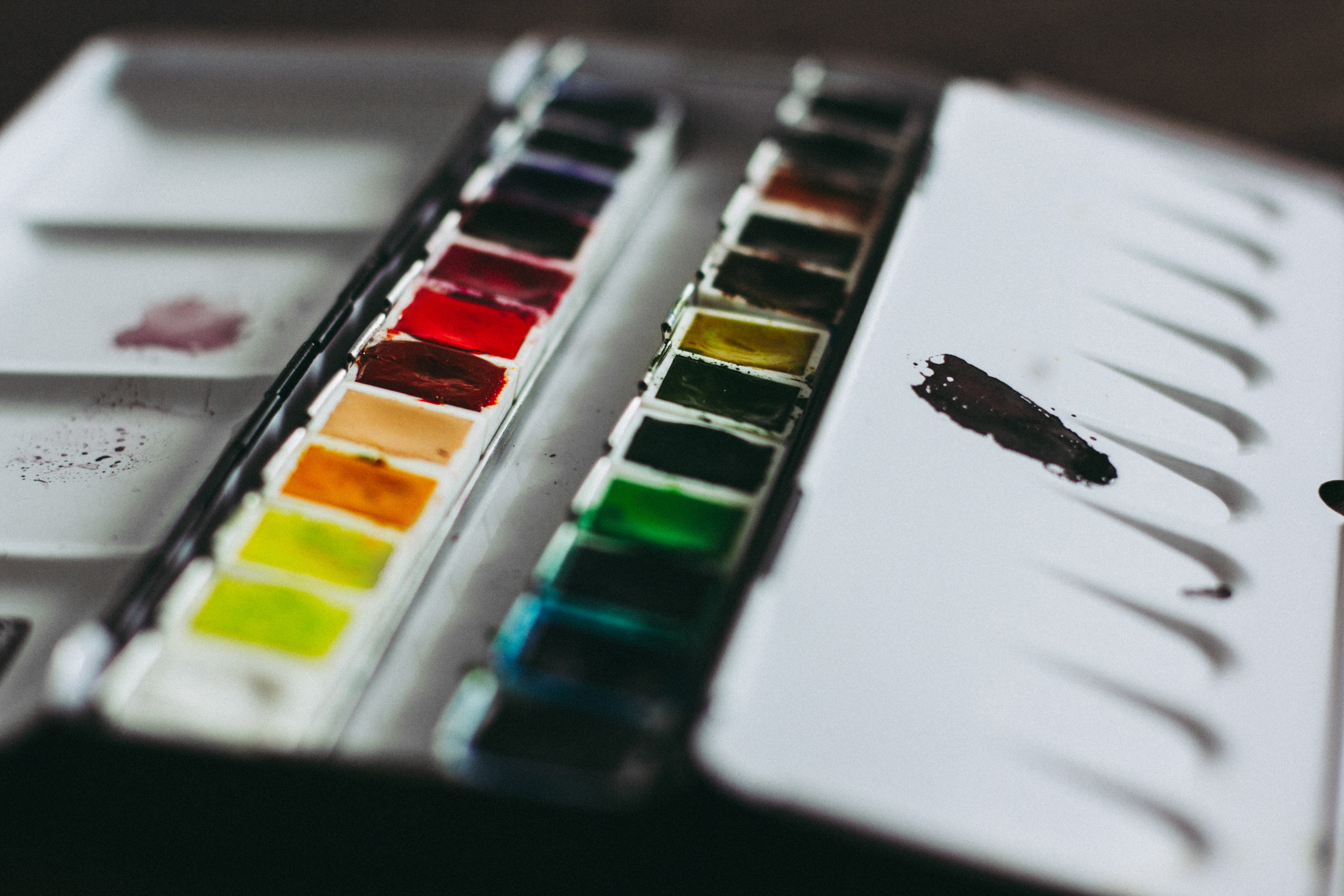 “It’s in Apple’s DNA that technology alone is not enough. It’s technology married with liberal arts, married with the humanities, that yields the 
results that make our hearts sing.”

Steve Jobs – founder of Apple